Progress in the measurement of the neutron-induced fission cross-section at CSNS Back-n
Yonghao CHEN (陈永浩)
Institute of High Energy Physics(IHEP), Chinese Academy of Sciences (CAS)
Spallation Neutron Source Science Center
Outline
1. CSNS & Back-n facility
2. Progress in the fission XS measurement
3. Prospects
4. Summary
CSNS layout
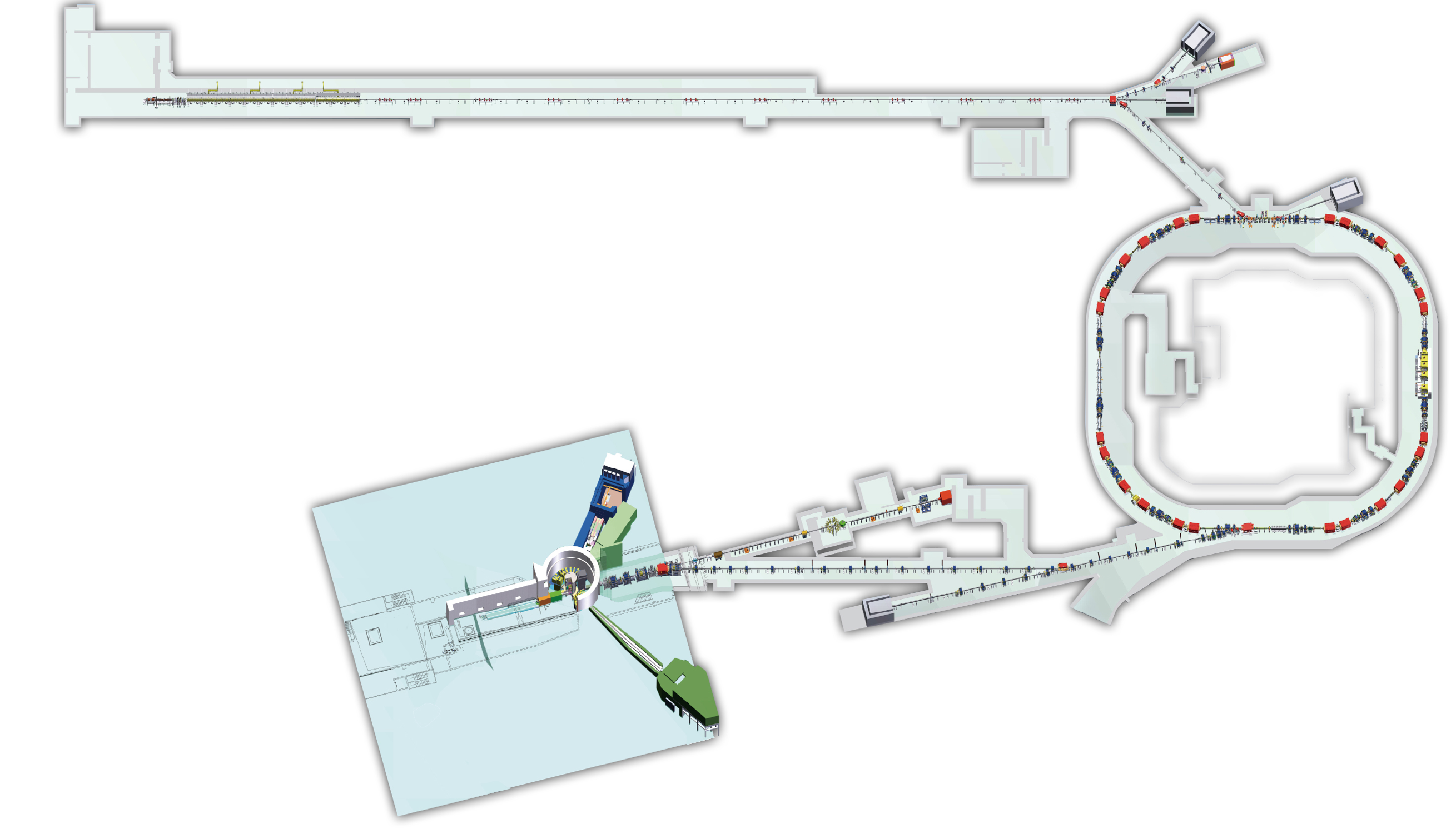 80 MeV H- DTL
1.6 GeV protons bombard tungsten target
Pulsed beam with 25 Hz repetition frequency
Current beam power: ~170 kW  (2.65×1013 p/pulse)
Double-bunch/Single-bunch commissioning
Spectrometers
RCS
1.6 GeV
Proton
25 Hz
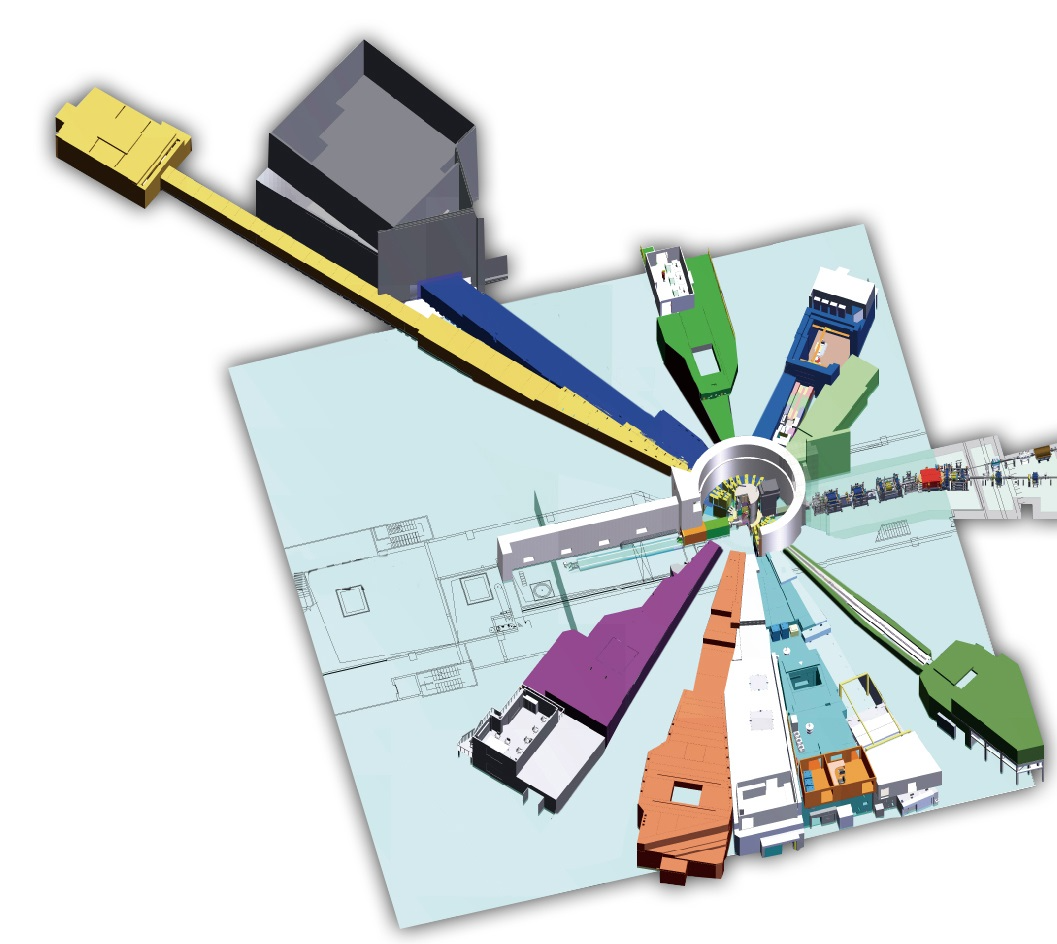 CSNS is Mainly used for material study based on neutron scattering technique, but expanded applications of the beam are involved: white neutron beam, proton beam, muon beam, etc.
Target station
Back-streaming neutron (Back-n) beamline
Back-n facility
End station 1 (ES#1)
@ 54-58 m
End station 2 (ES#2)
@ 74-78 m
CSNS tungsten target
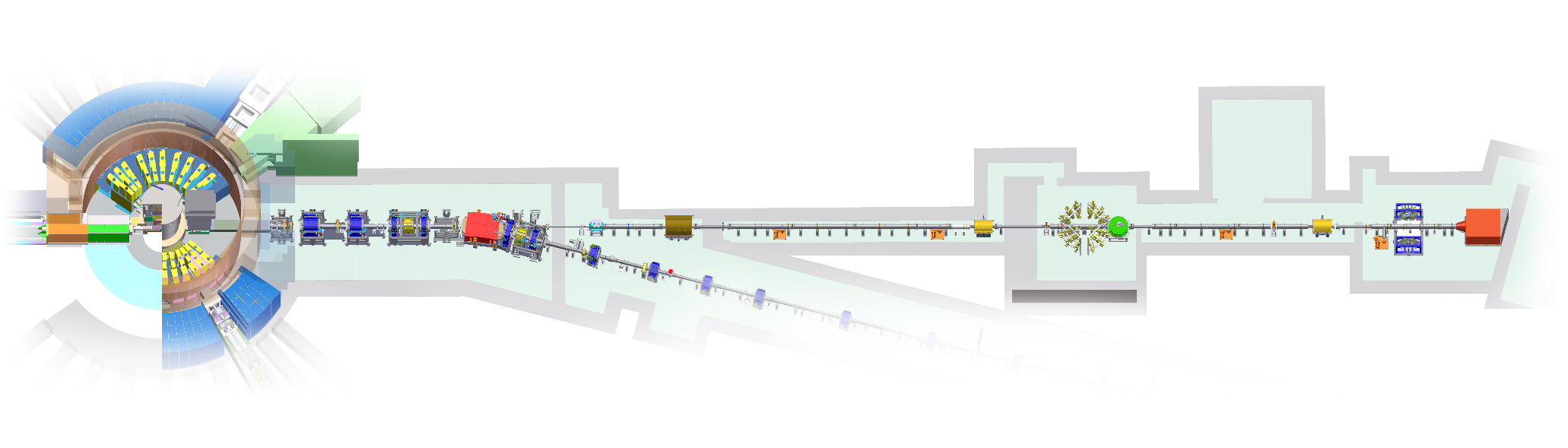 Back-n beamline
1.6 GeV p
1.6 GeV p
Bending magnet for incident proton beam 
& 
Sweeping magnet for back-streaming beam
Time-of-flight (TOF) technique
Two end stations: ES#1 (~56 m) and ES#2 (~76 m)
Wide neutron energy range (from thermal to ~300 MeV)
Weak γ-flash due to back-streaming design
Back-n facility
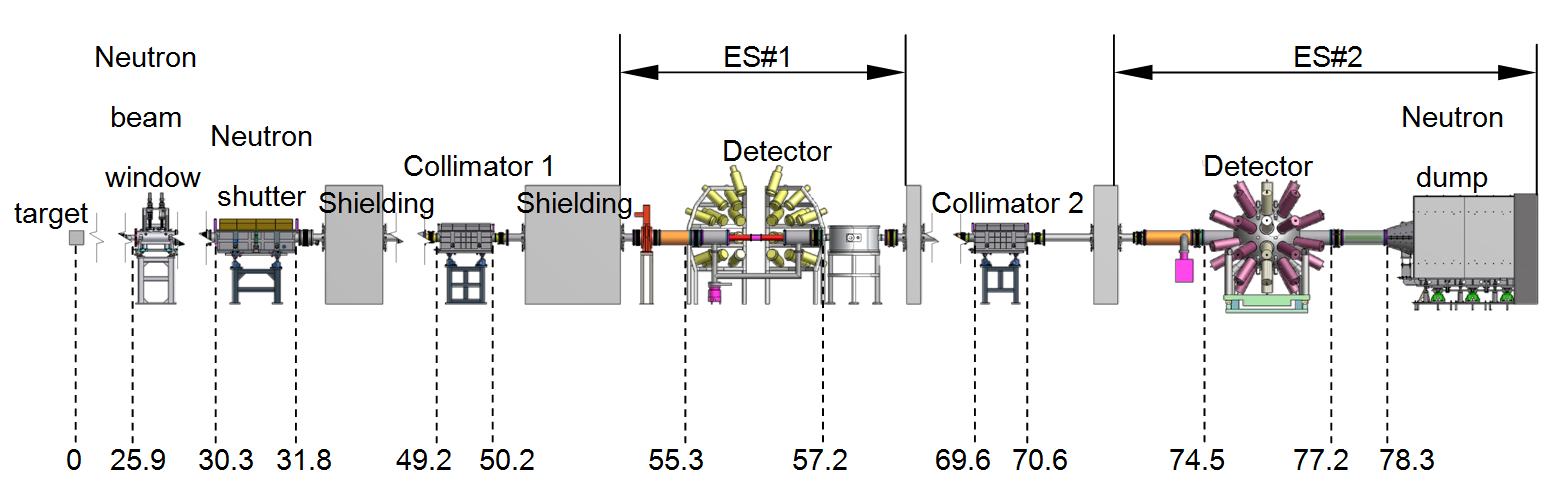 A neutron shutter and two collimators are used together to configure the beam by adjusting their apertures:
Jingyu Tang et al., Nucl. Sci. Tech. (2021) 32: 11
─ Simulated data
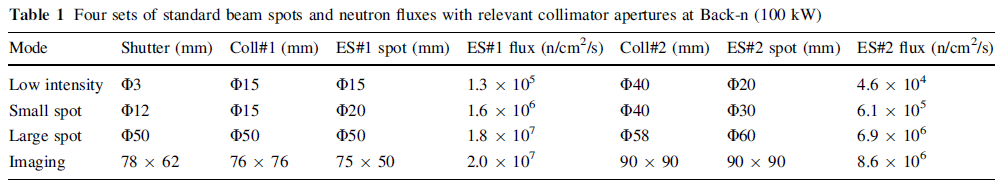 Back-n facility
Flux of ES#1 ─ small collimators
Flux of ES#2 ─ Big collimators
Beam profile of ES#2 ─ big collimators
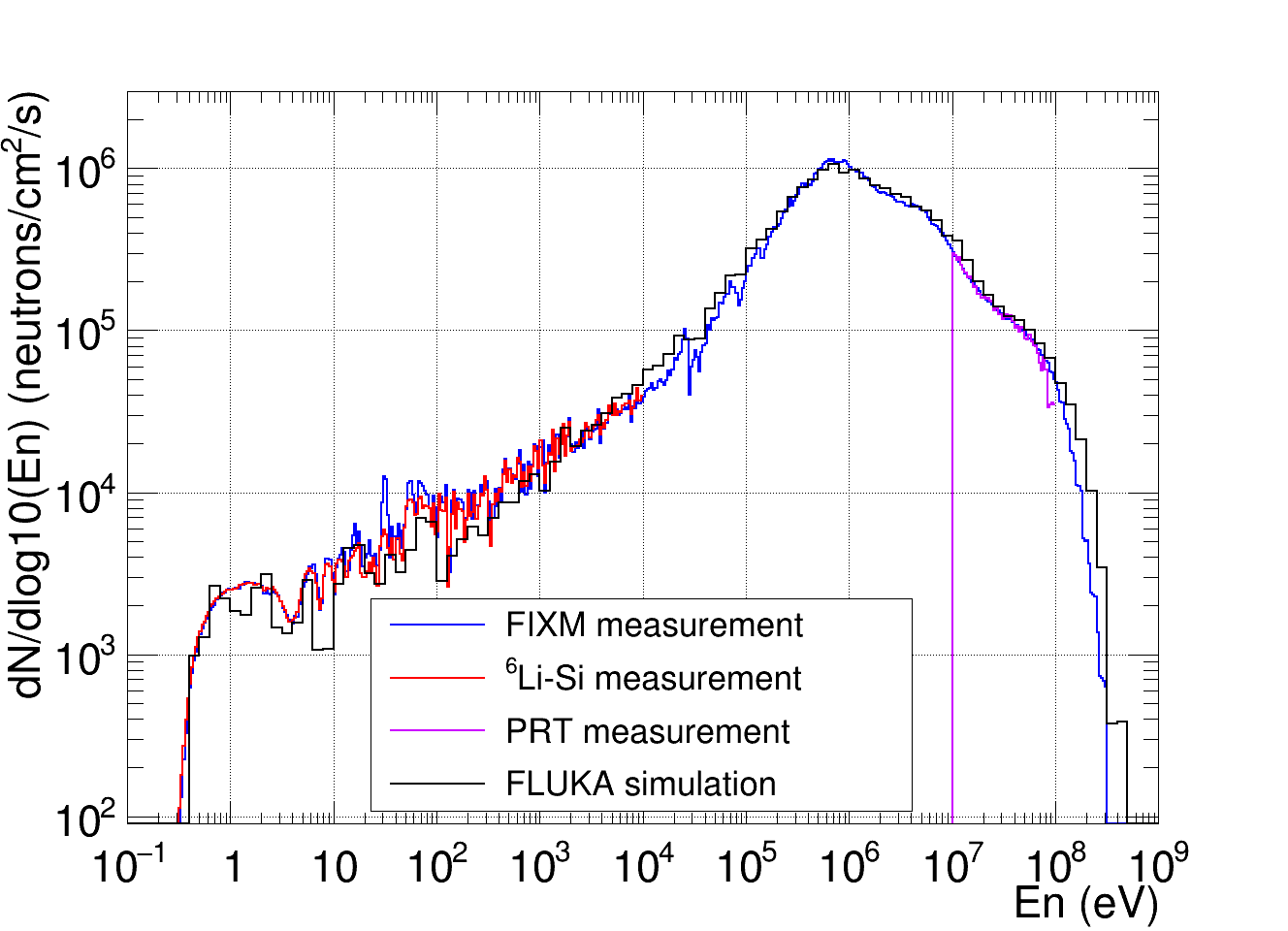 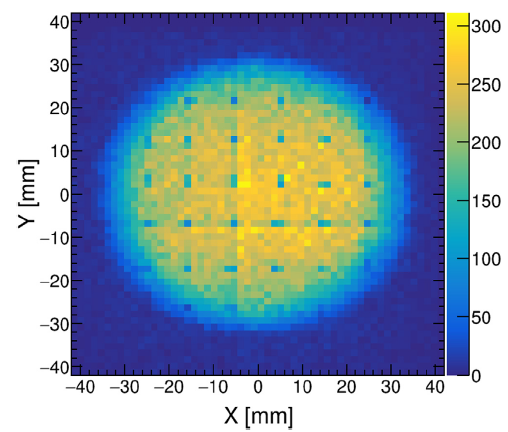 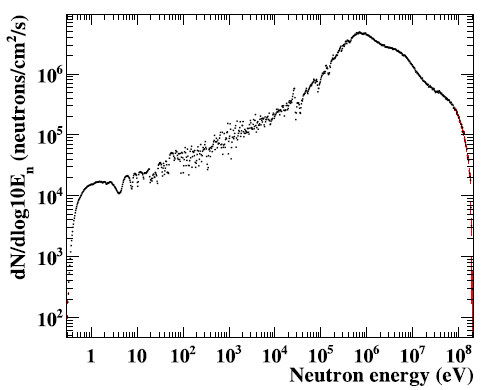 Thermal neutron Flux of ES#2
Flux comparison of ES#1 and ES#2
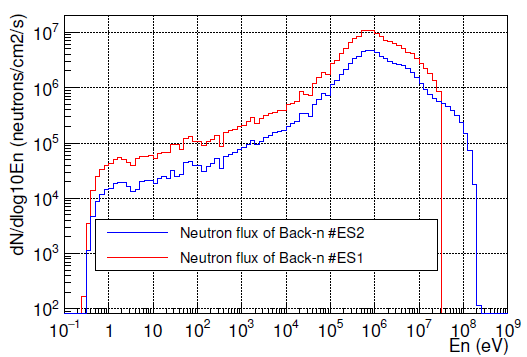 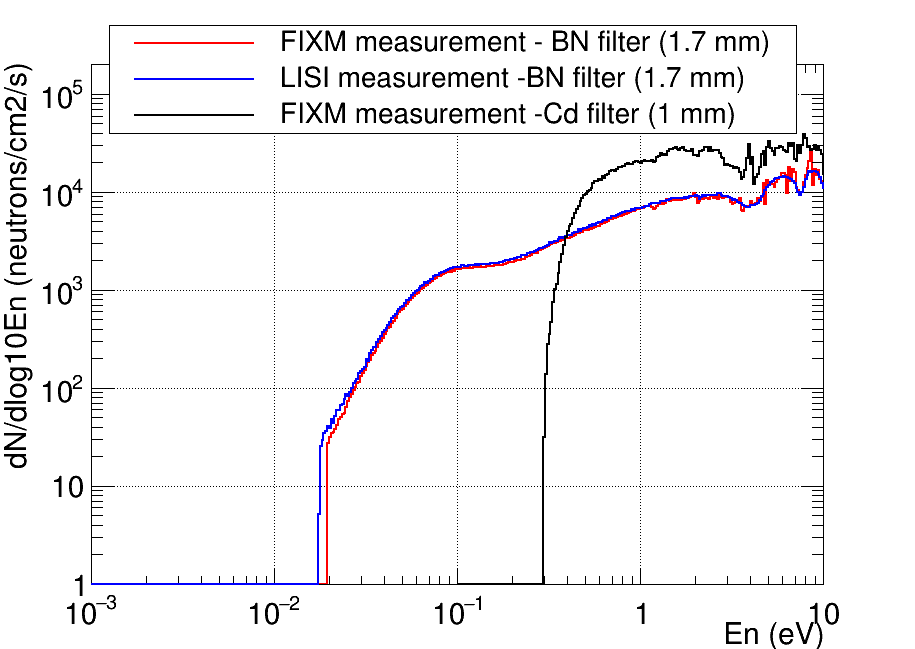 Yonghao Chen et al., EPJ.A (2024) 60: 63
Yonghao Chen et al., EPJ Web of Conf. (2020) 239: 17018
Yonghao Chen et al., EPJA (2019) 55: 115
Yijia Qiu et al., NIMA (2025) 1075: 170383
Binbin Qi et al., NIMA (2020) 957: 163407
Back-n facility
Simulation of the equivalent neutron moderation distance in the spallation target
Energy resolution at Back-n ES#2
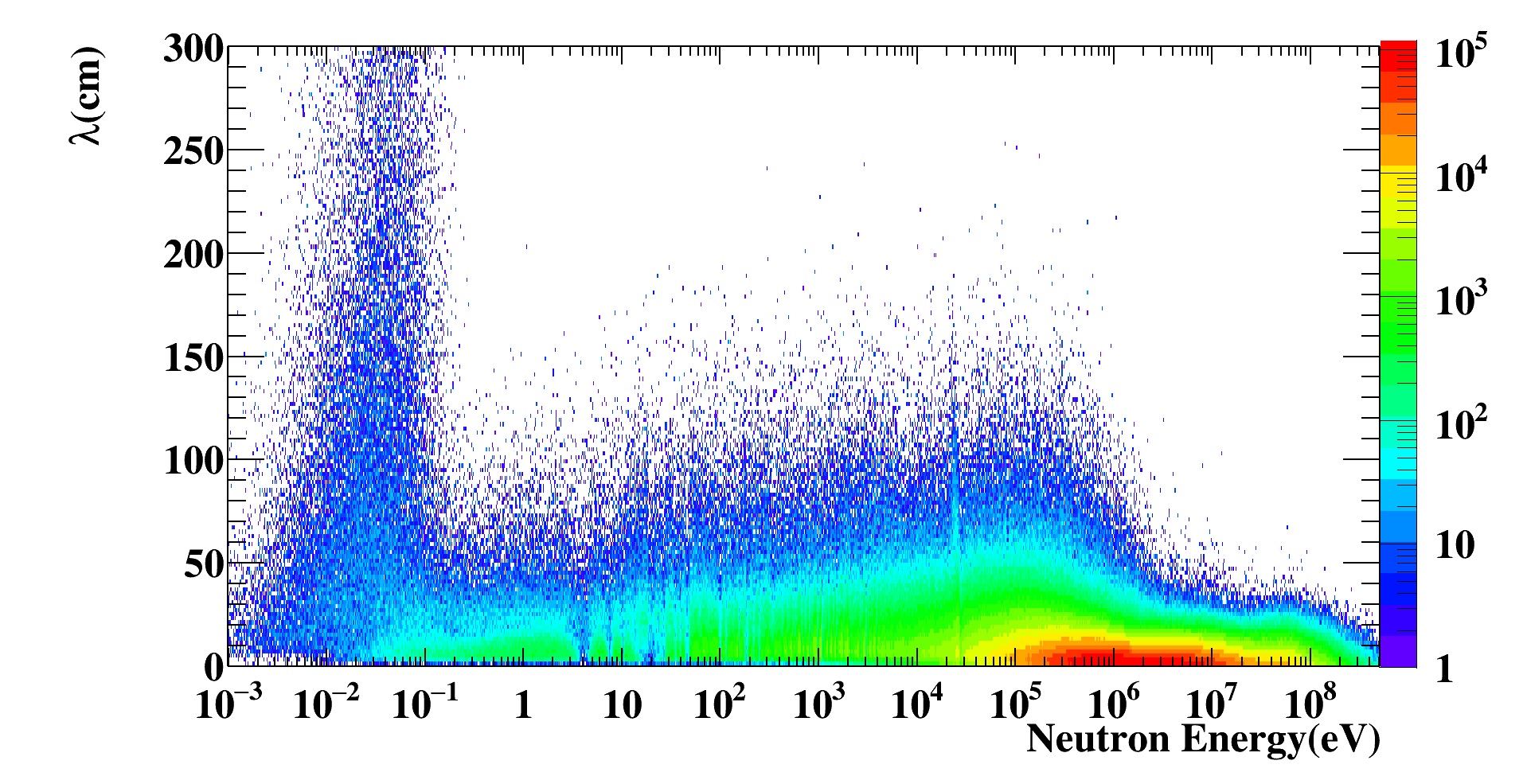 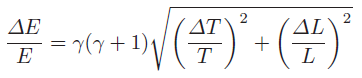 Outline
1. CSNS & Back-n facility
2. Progress in the fission XS measurement
3. Prospects
4. Summary
Fission XS measurement at Back-n
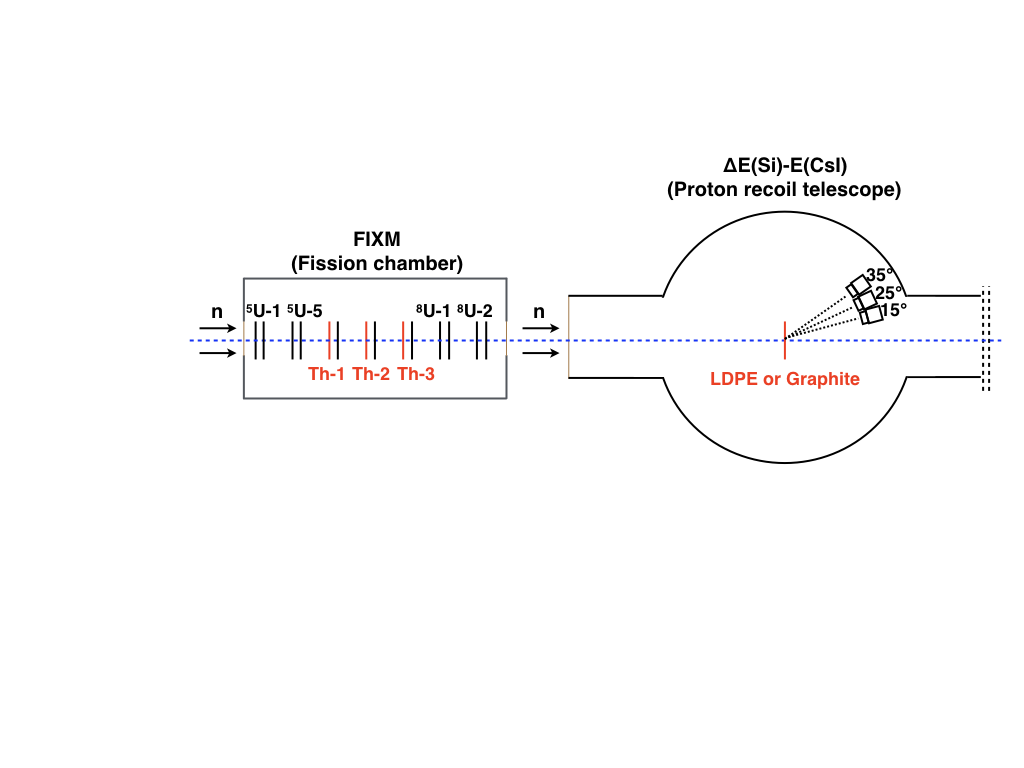 Fission cross-section measured at Back-n
(x-Target，s- Ref.)
En	Neutron energy
R	Fission rate
ε	Efficiency
N	Sample quantity
Ref. sample
Ref. sample
Target sample
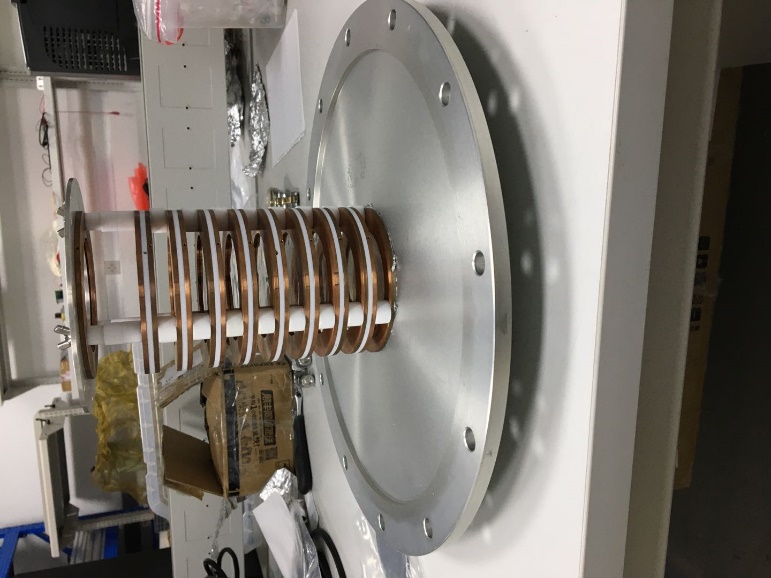 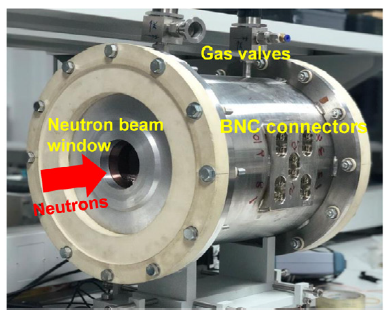 Fission XS measurement at Back-n
TOF method for calibrating neutron energy
L is determined by the resonance peaks of 235U sample
T0 is determined by the γ-flash events
Time distribution of fission events
Comparison of fission rate and cross-section
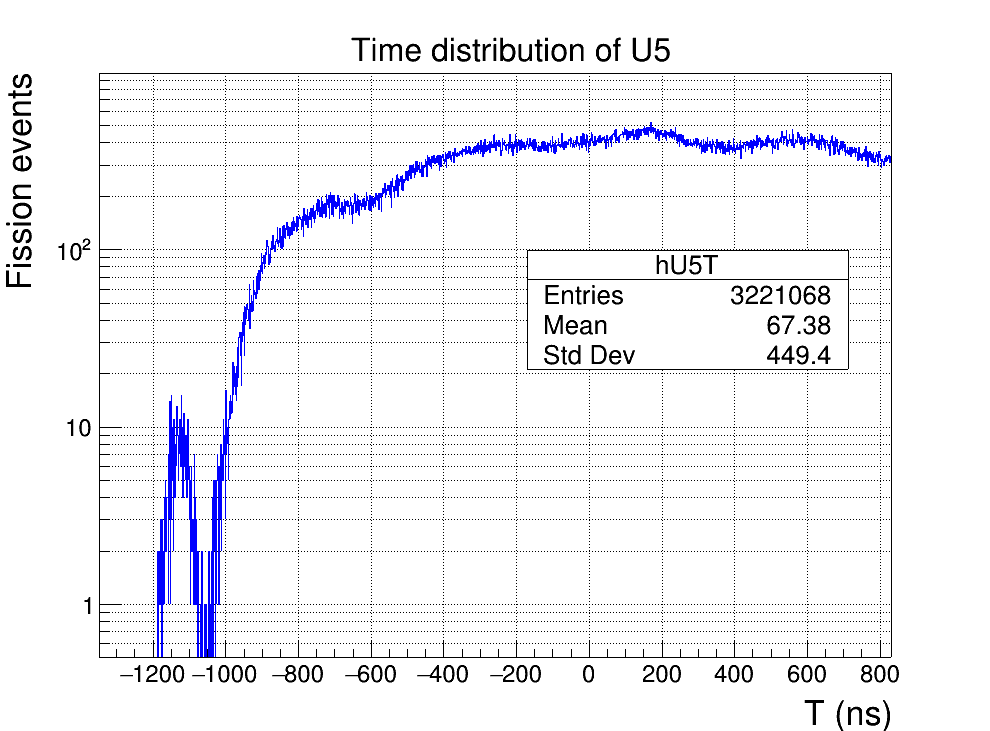 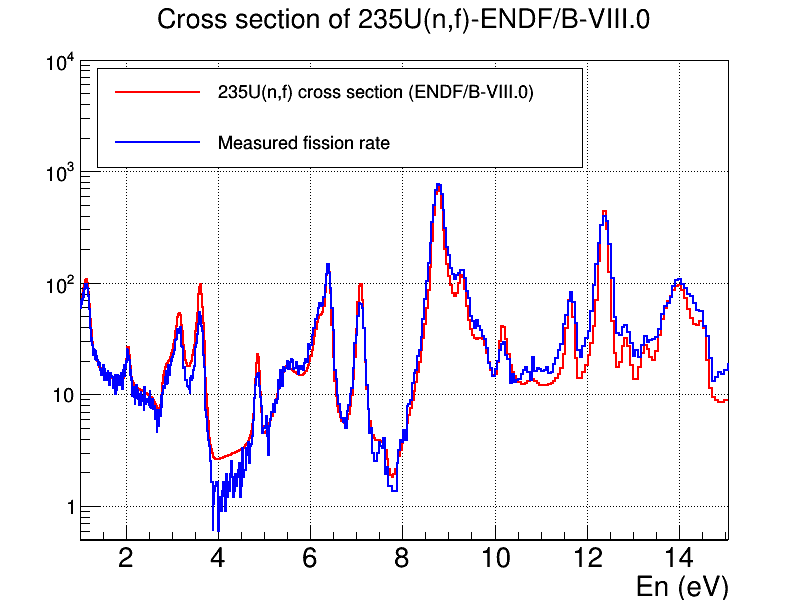 Photon-induced fission events
Fission XS measurement at Back-n
Double-bunch unfolding for TOF correction
Double-bunch mode: two identical proton bunches with a well-defined interval (410 ns)  in one proton pulse
An uncertainty of 410 ns in TOF measurement is negligible for slow neutrons, but it is not the case for high energy neutrons
An iterative algorithm based on Bayes’ theorem is developed for unfolding the TOF spectrum (Han Yi et al, JINST (2019) 14: 02011)
TOF spectrum before and after unfolding
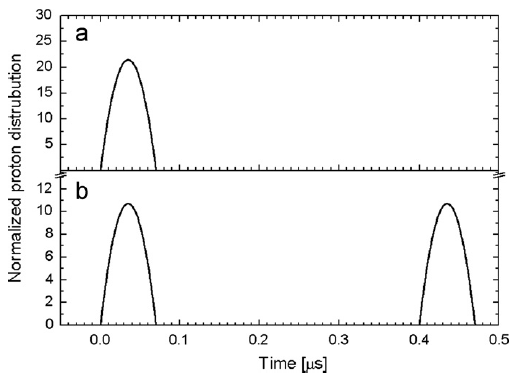 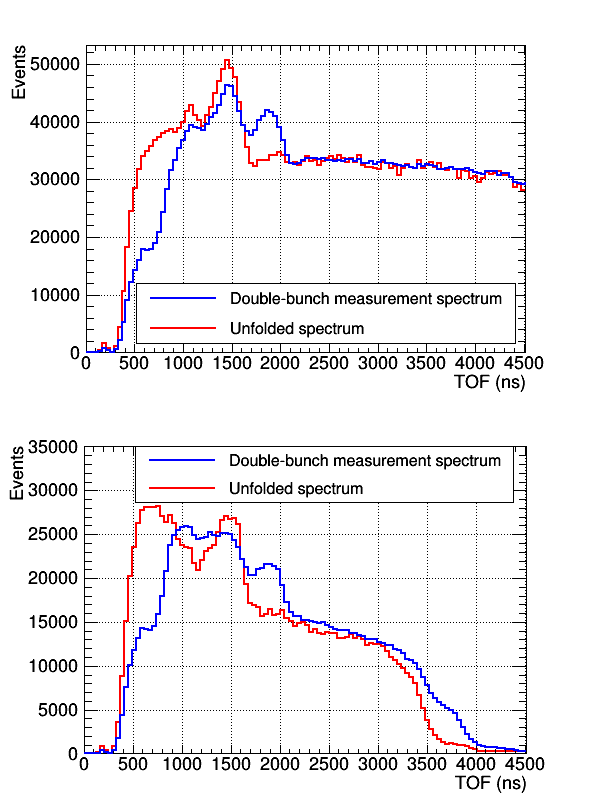 Single-bunch mode
Double-bunch mode
Fission XS measurement at Back-n
Efficiency determination
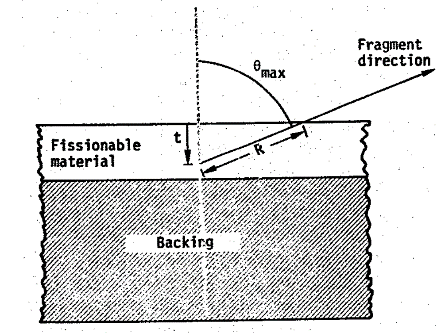 Efficiency is usually determined based on the amplitude distribution
t0
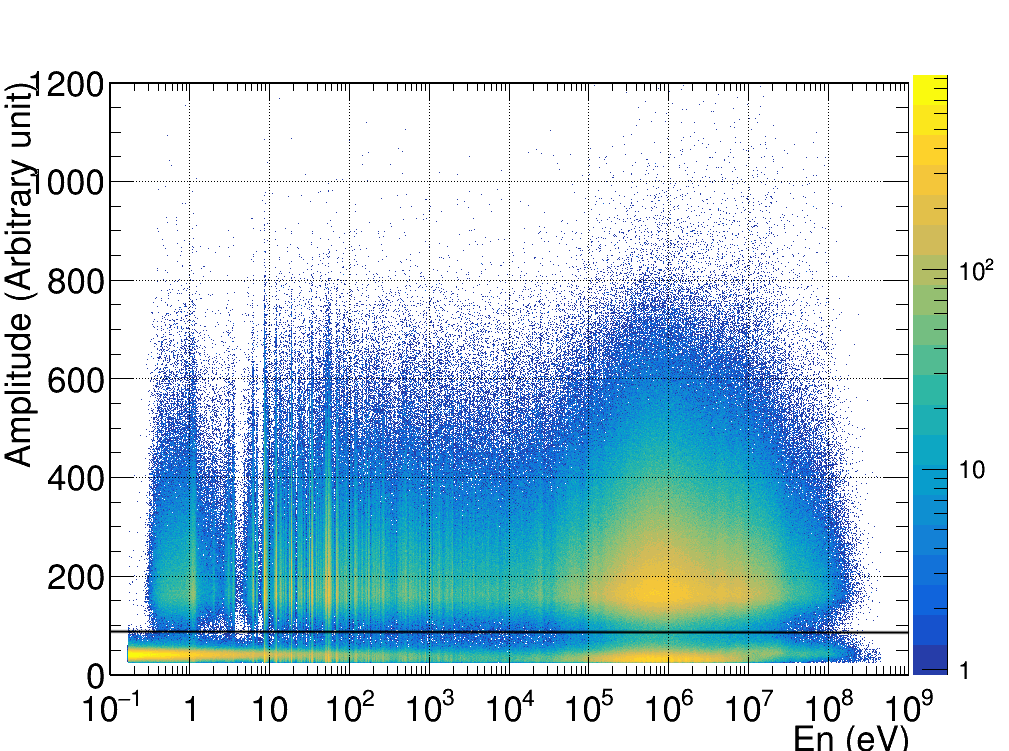 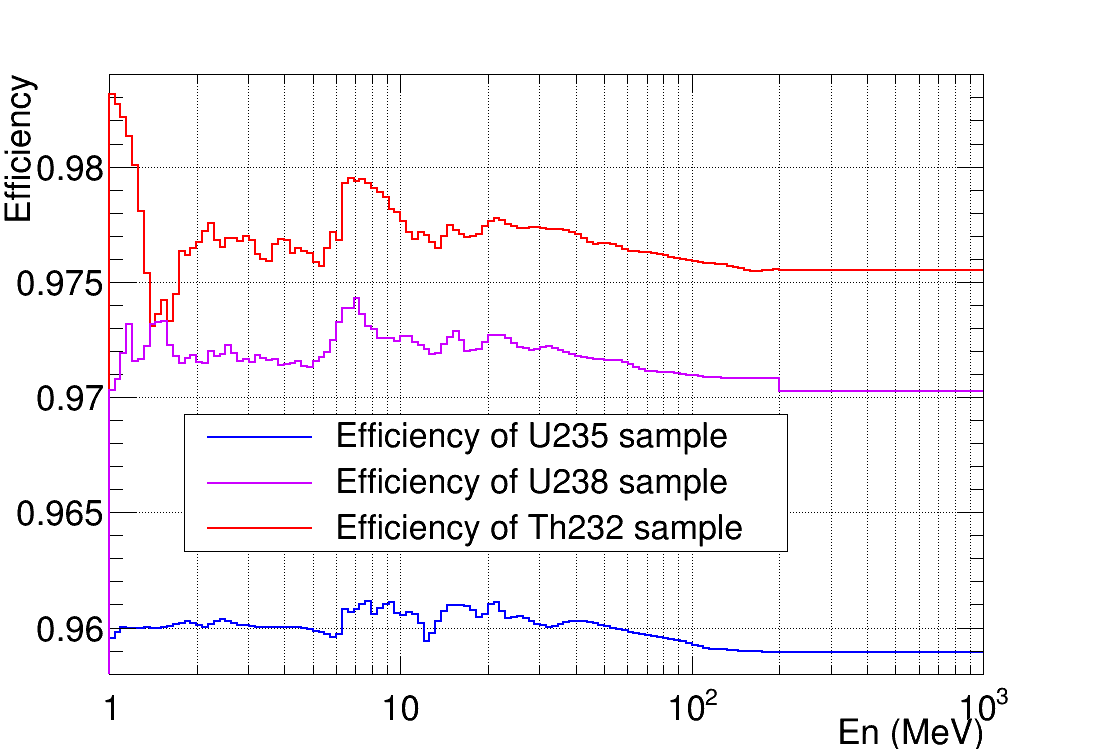 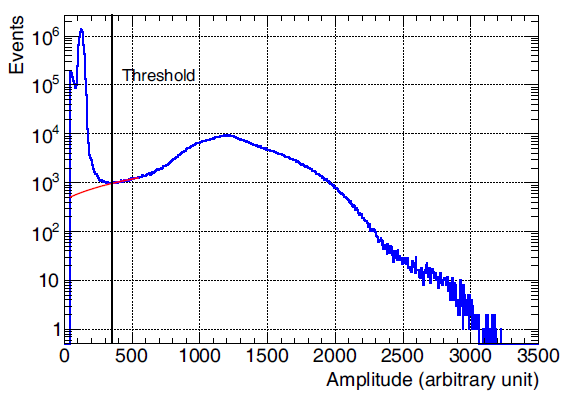 Efficiency determination taking into account the angular distribution of the FFs: the variation due to the anisotropy is less than 1%
Fission XS measurement at Back-n
238U(n, f) XS measurement from 0.5 to 200 MeV
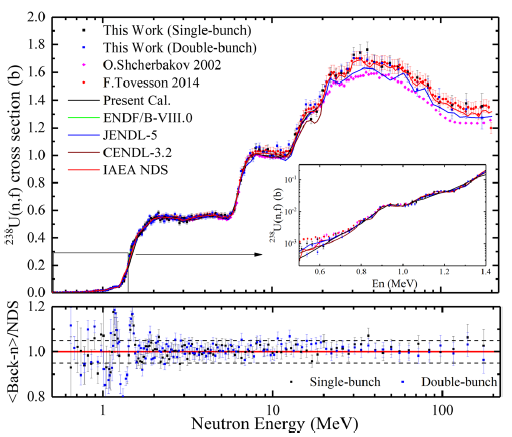 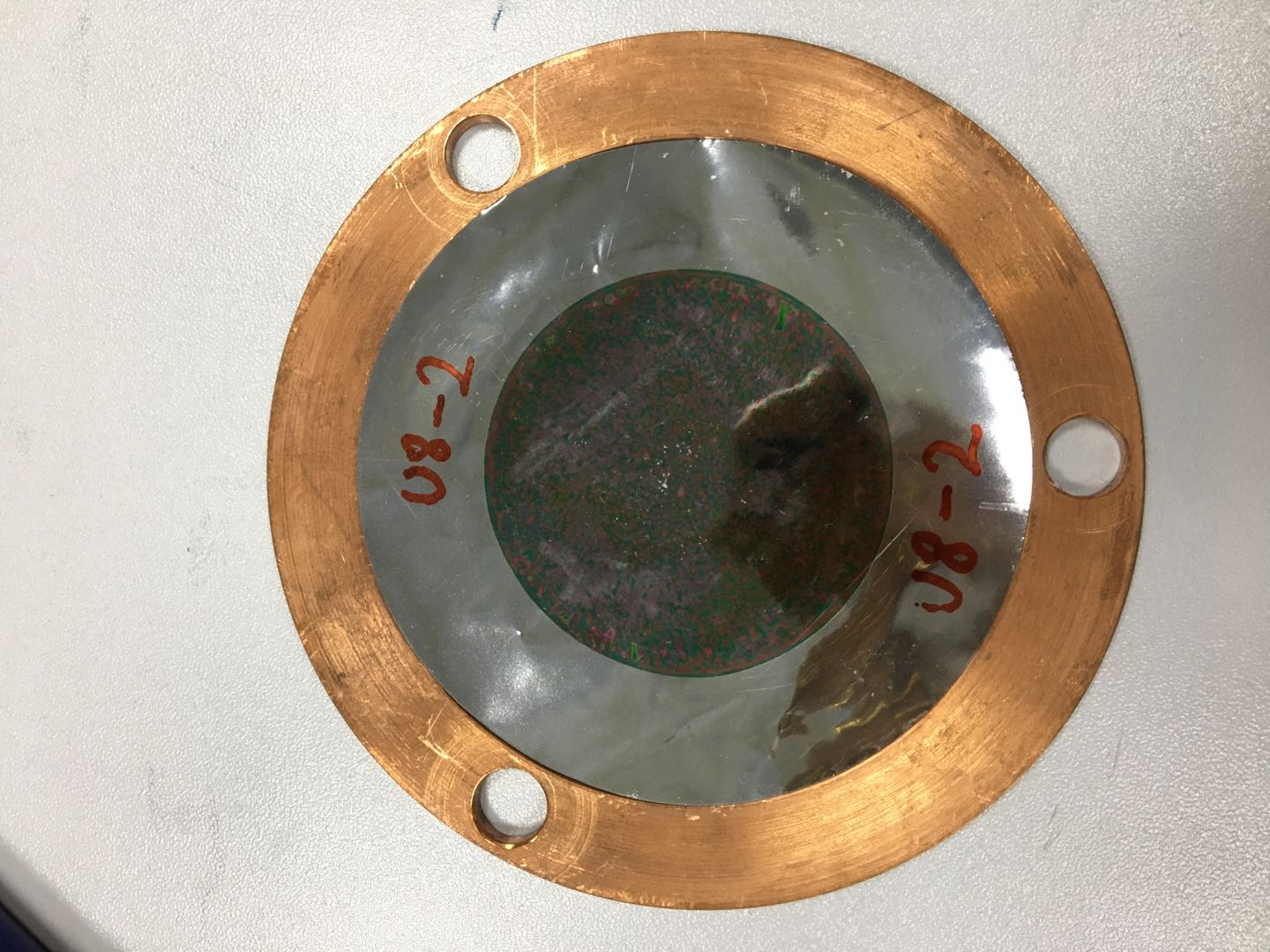 Measurement relative to 235U(n, f) up to 200 MeV
Important measurement reference in high energy region
The measurement shows better agreement with IAEA standard and ENDF/B-VIII.0 than JENDL-5 and CENDL-3.2
Jie Wen et al., Annals Nucl. Energy (2020) 140: 107301
Zhizhou Ren et al., Eur. Phys. J. A (2023) 59: 5
Fission XS measurement at Back-n
236U(n, f) XS measurement from 0.4 to 200 MeV
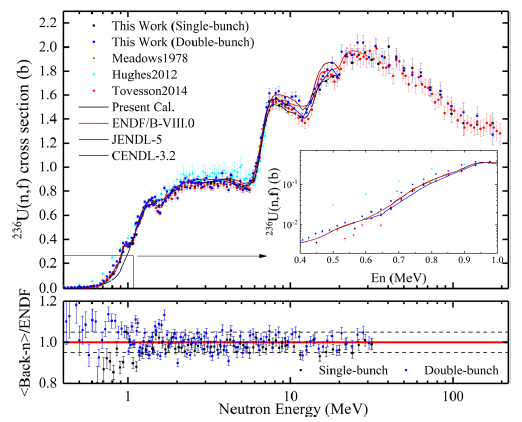 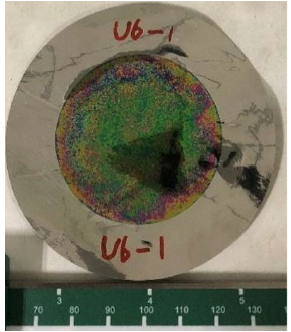 236U is of interest because of its build-up in the equilibrium fule composition in the Th/U cycle
Measurement relative to 235U(n, f) up to 200 MeV
Important measurement reference in high energy region
Zhizhou Ren et al., Phys. Rev. C (2020) 102: 034604
Zhizhou Ren et al., Eur. Phys. J. A (2023) 59: 5
Fission XS measurement at Back-n
239Pu(n, f) XS measurement from 4 keV to 100 MeV
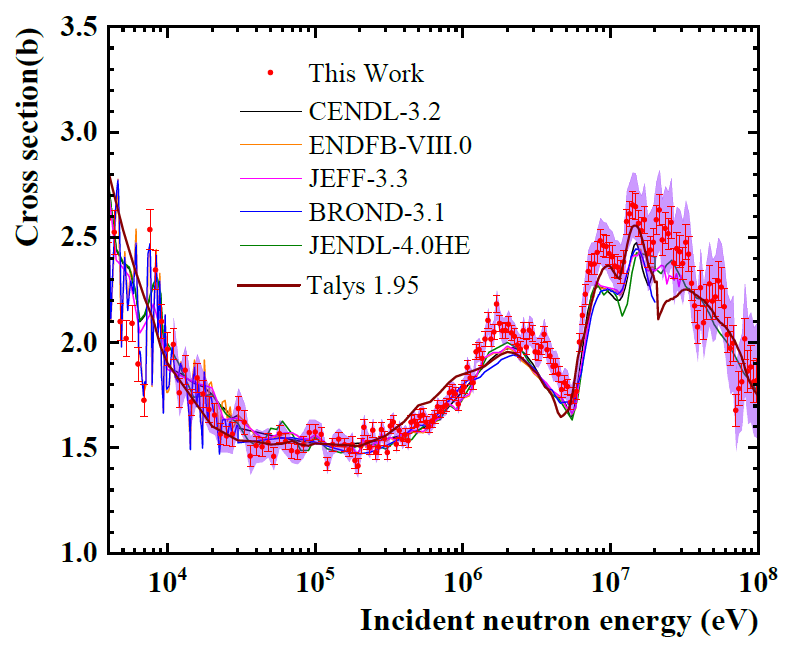 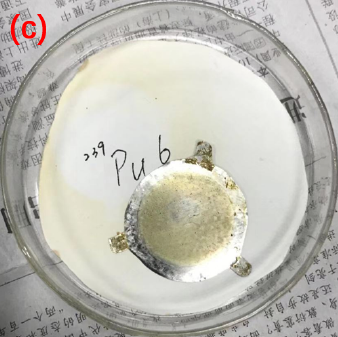 239Pu is very important isotope in the U/Pu cycle
Measurement relative to 235U(n, f) from 4 keV to 100 MeV
Large systematic uncertainties due to several reasons (sample, beam configuration, etc.)
An improved measurement is expected to be performed in the future
Yijia Qiu et al., Phys. Rev. C (2023) 107: 024606
Fission XS measurement at Back-n
Measurement combining fission chamber and ΔE-E telescope by taking H(n, n) as reference
A fission chamber (FIXM) is used for measuring the fission events
Proton recoil telescope (PRT) is used for measuring the scattering protons
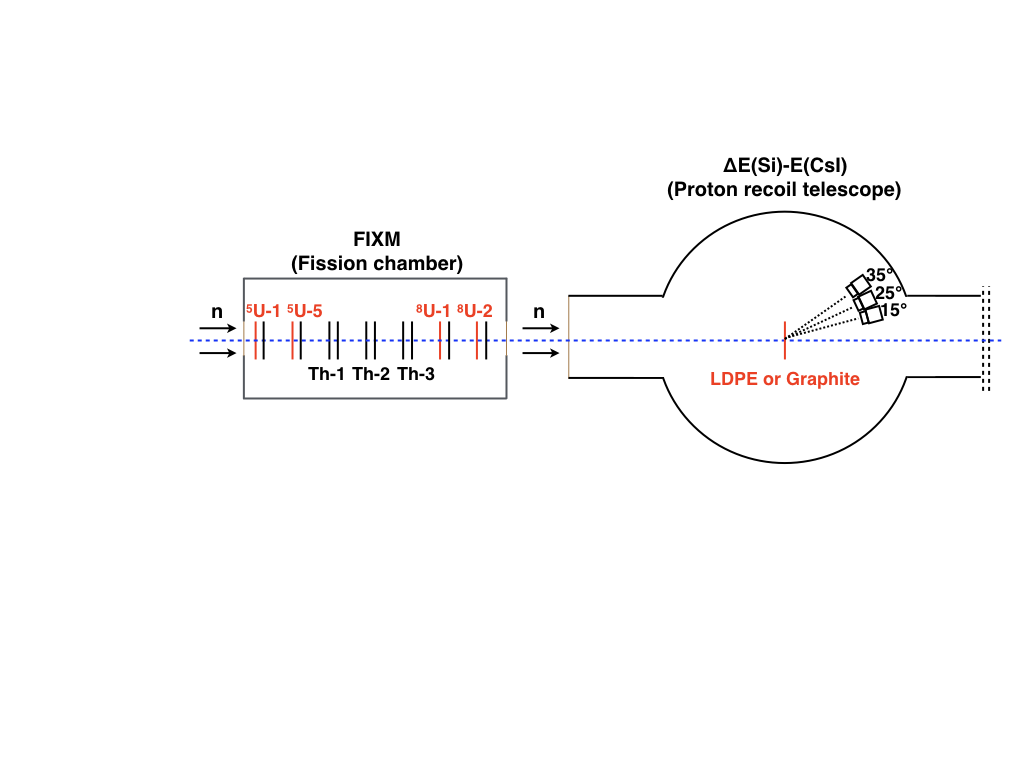 U5
U8
Th232
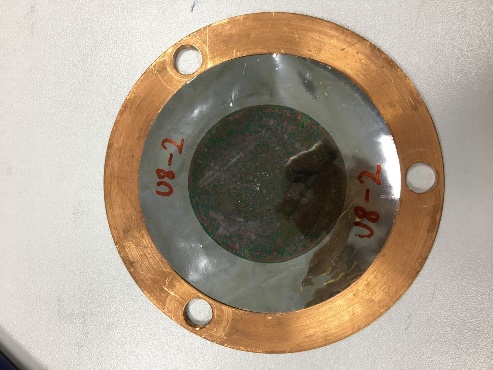 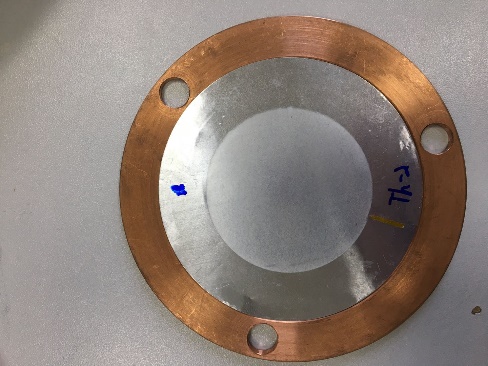 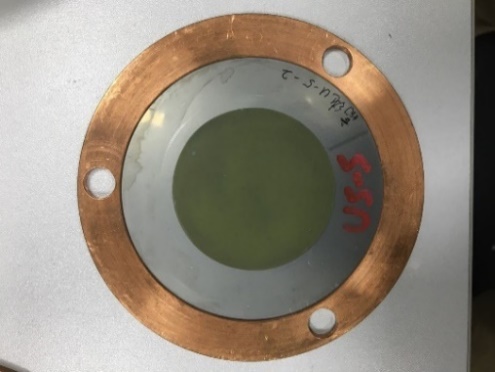 FIXM
PRT: Si (300 μm)+ CsI (3 cm)
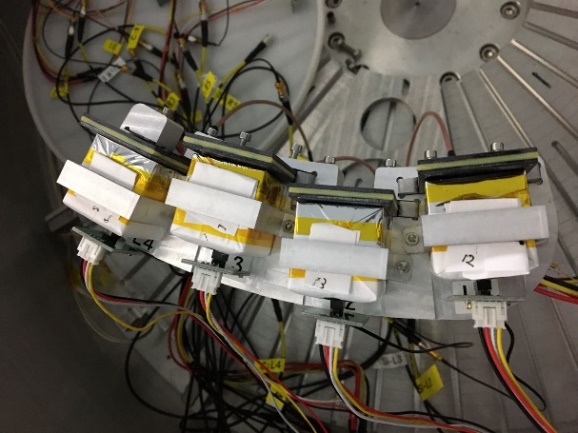 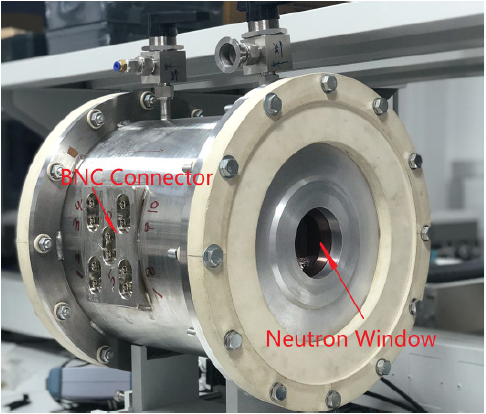 CsI
Si
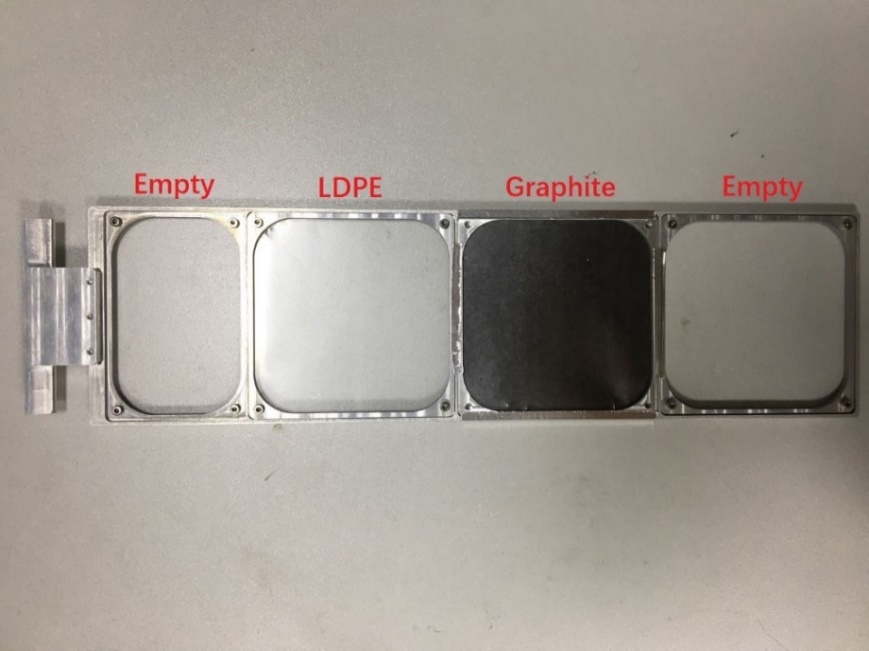 Fission XS measurement at Back-n
ΔE-E distribution is applied for identifying proton events
The contribution from 12C(n, p) reaction is quantified by measuring a graphite sample
The effective efficiency of PRT is obtained by Geant4 simulation
ΔE-E particle identification
Background subtraction
Efficiency simulation
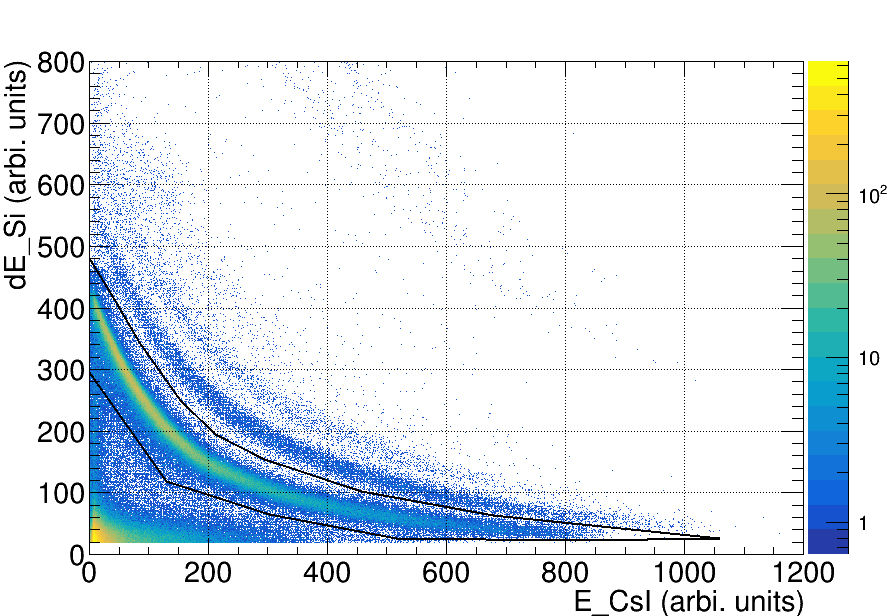 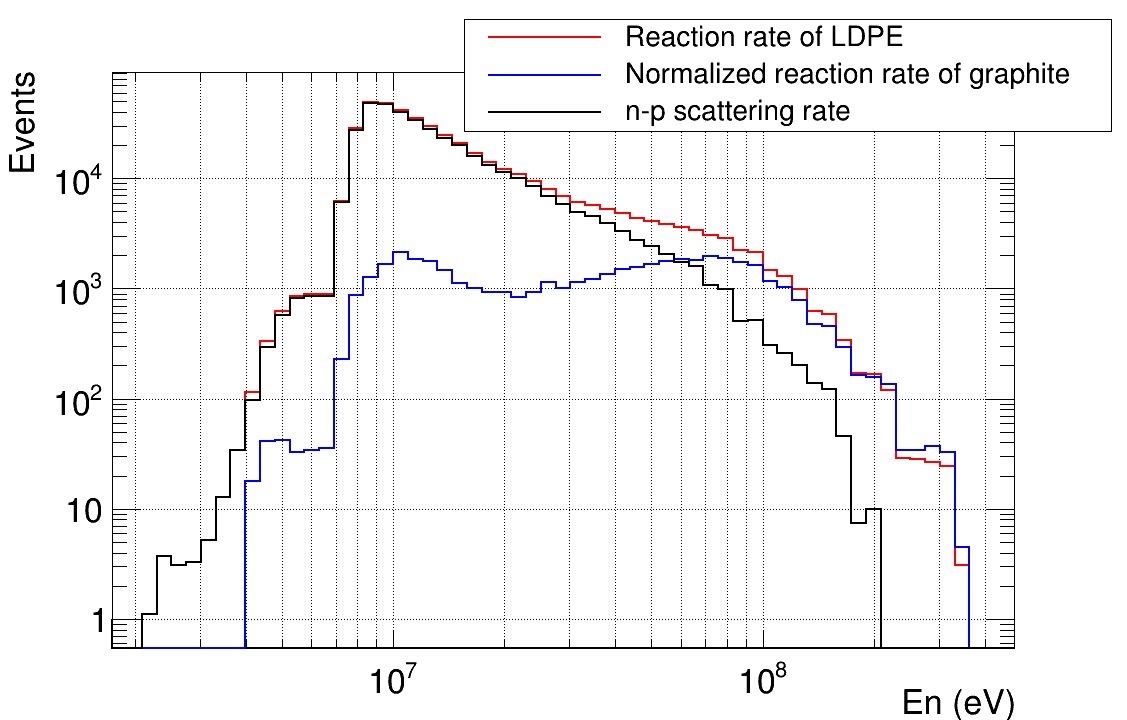 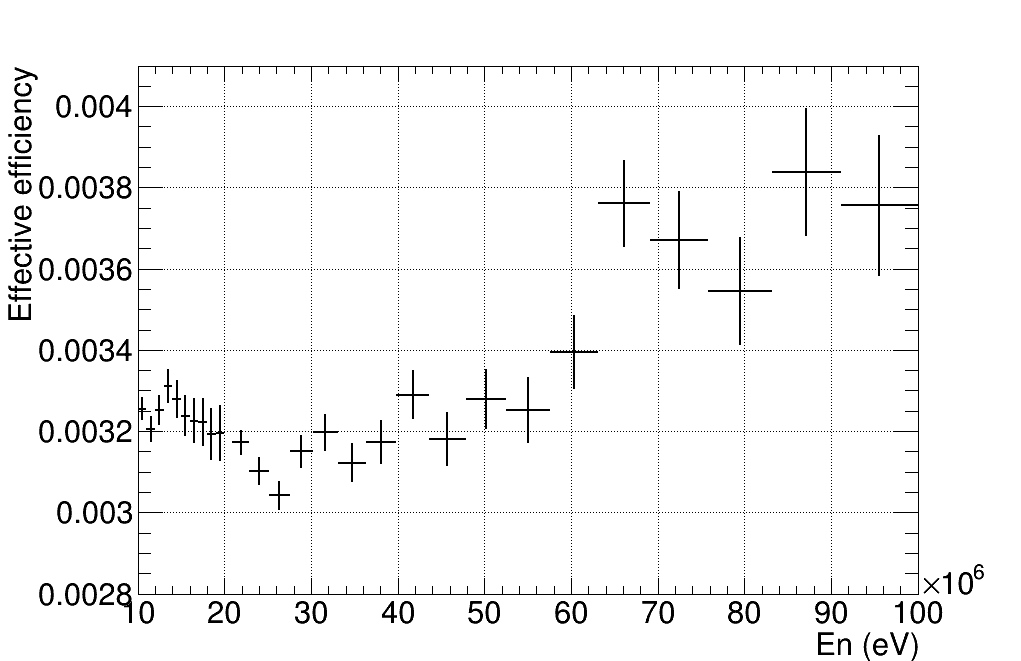 t
d
p
Fission XS measurement at Back-n
232Th(n, f) XS measurement from 1 to 300 MeV
Yonghao Chen et al., Phys. Lett. B (2023) 839: 137832
Comparison with evaluations
Comparison with other measurements
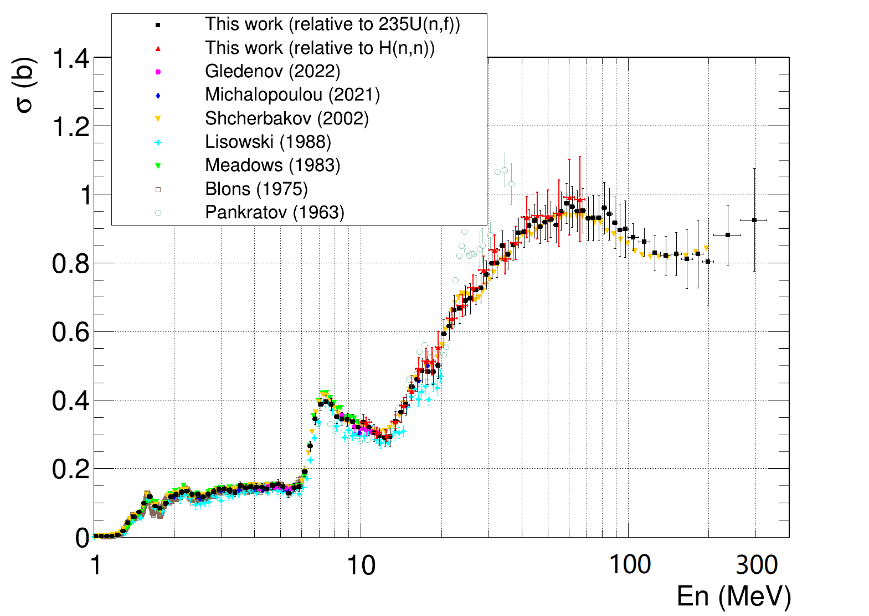 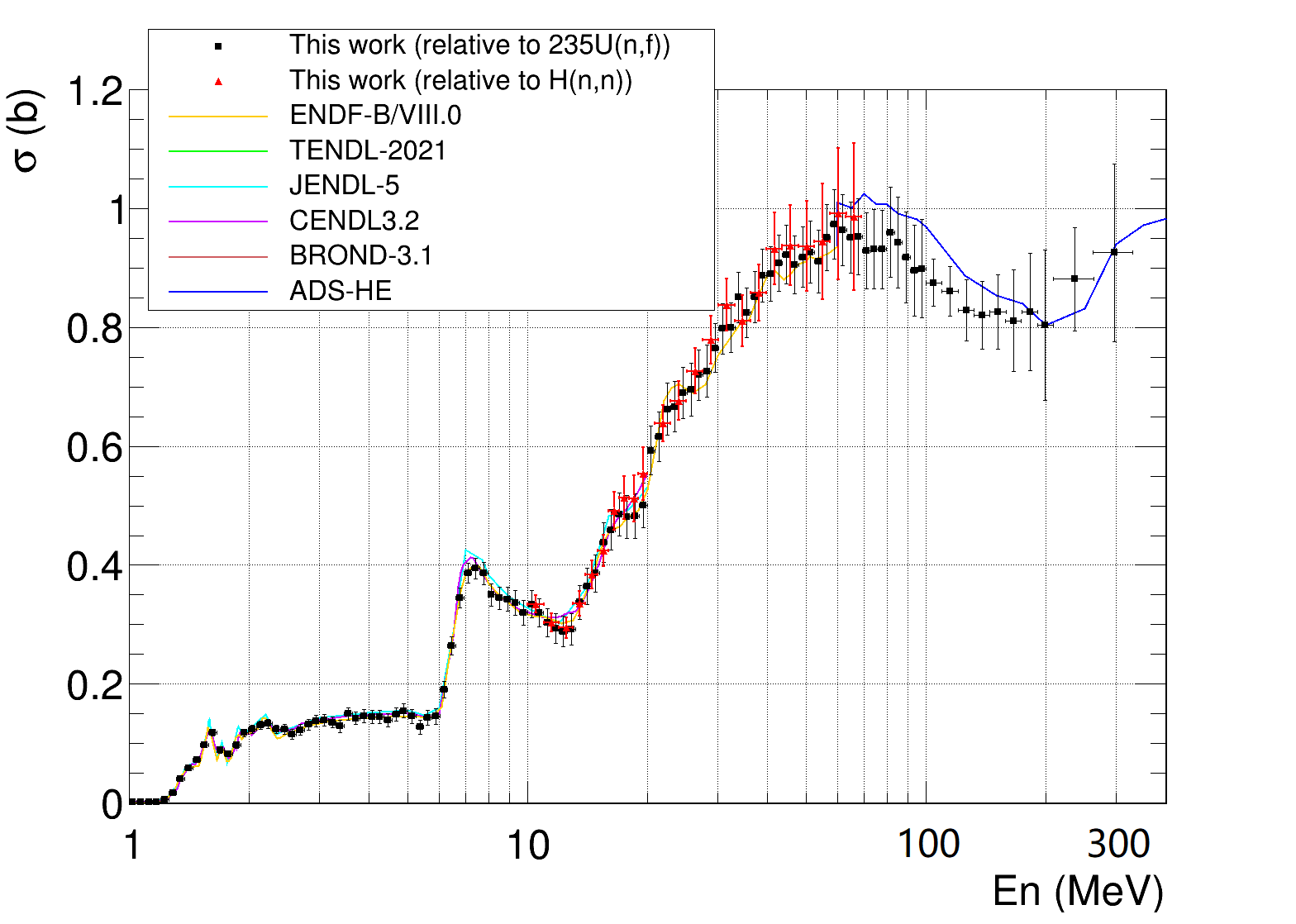 Measurement respectively relative to 235U(n, f)【1-300 MeV】and H(n, n)【10-70 MeV】
Results obtained by two approaches/references agree with each other within uncertainties
Provide very scarce data in 200-300 MeV region
Fission XS measurement at Back-n
232Th(n, f) XS measurement
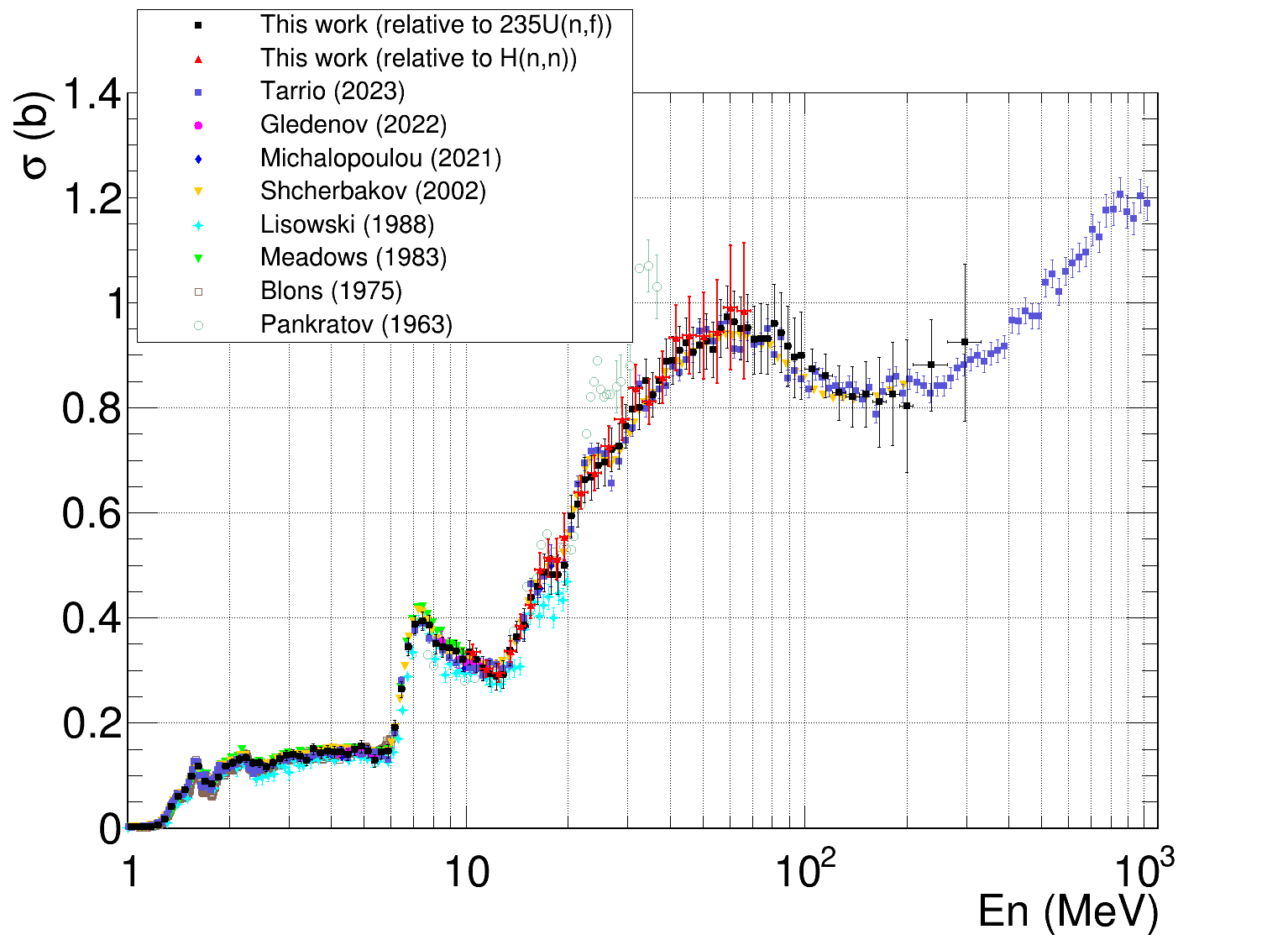 Coincide with CENR n_TOF data in 200 – 300 MeV region
(D. Tarrio et al., Phys. Rev. C (2023) 107: 044616)
One of the two datasets above 200 MeV
Very important references for evaluation in high energy region
Fission XS measurement at Back-n
235, 238U(n, f) XS measurement from 10 to 70 MeV relative to n-p scattering
Yonghao Chen et al., EPJ Web Conf. (2023) 284: 01013
235U(n, f) XS
238U(n, f) XS
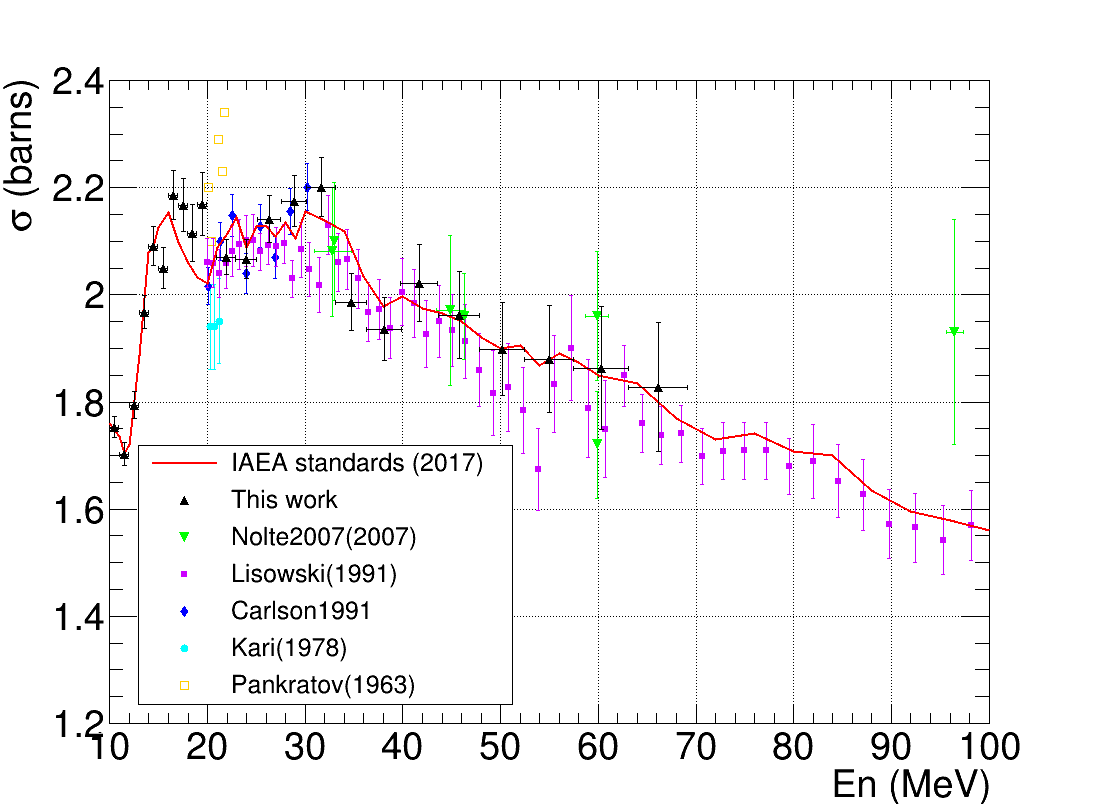 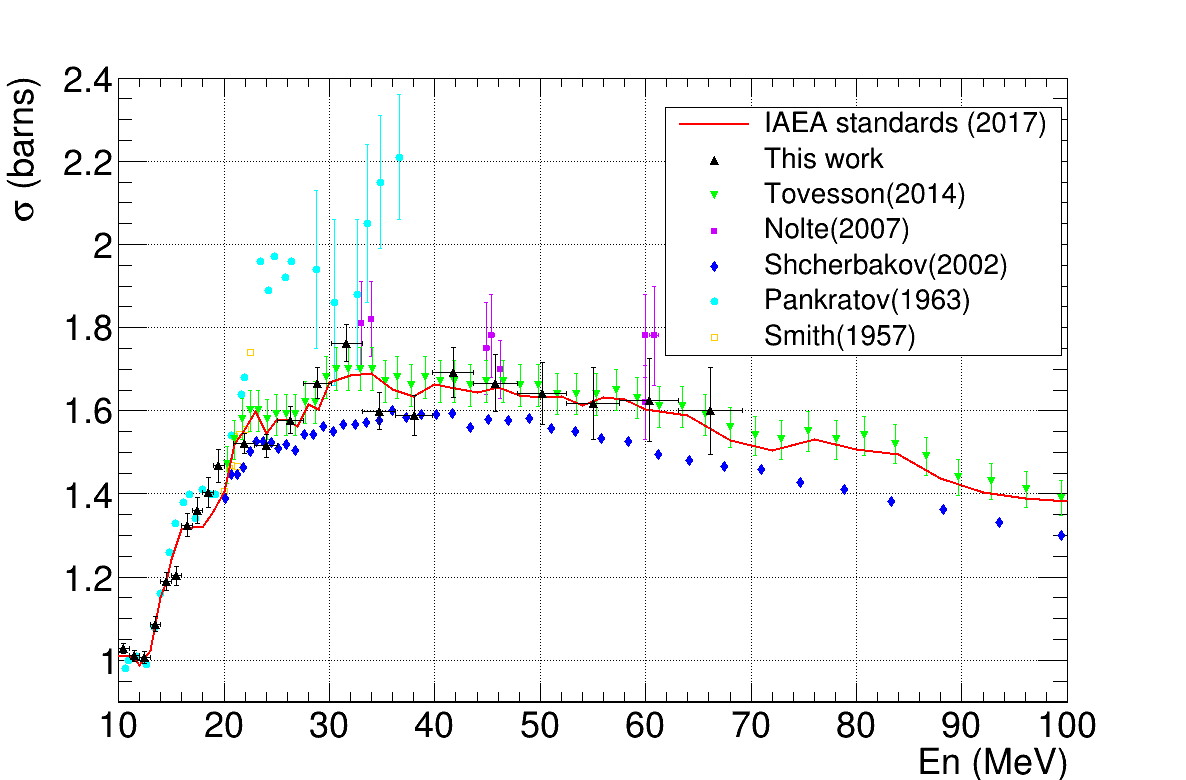 Preliminary
Very meaningful data for neutron data standards
The energy range might be extended in the future by upgrading the experimental setup (10-70 MeV -> 7-100 MeV)
Fission XS measurement at Back-n
235U(n, f) XS measurement relative to 6Li(n, α) based on a Multi-purpose Time Projection Chamber (MTPC)
Courtesy of: Dr. Haofan Bai
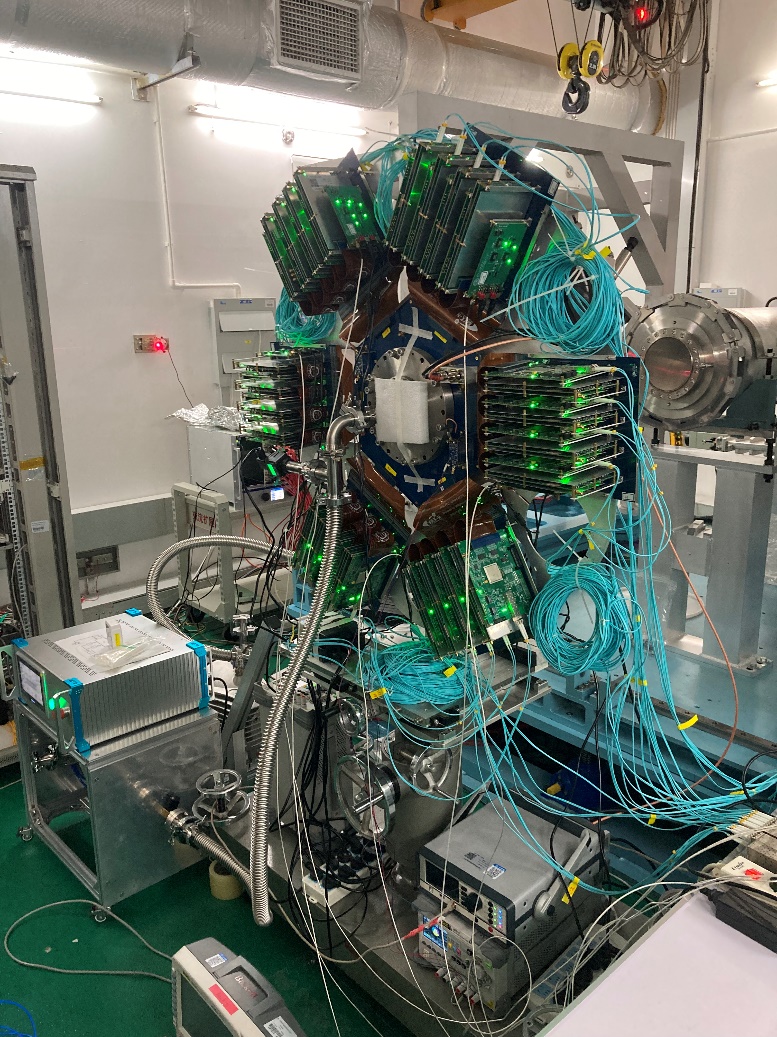 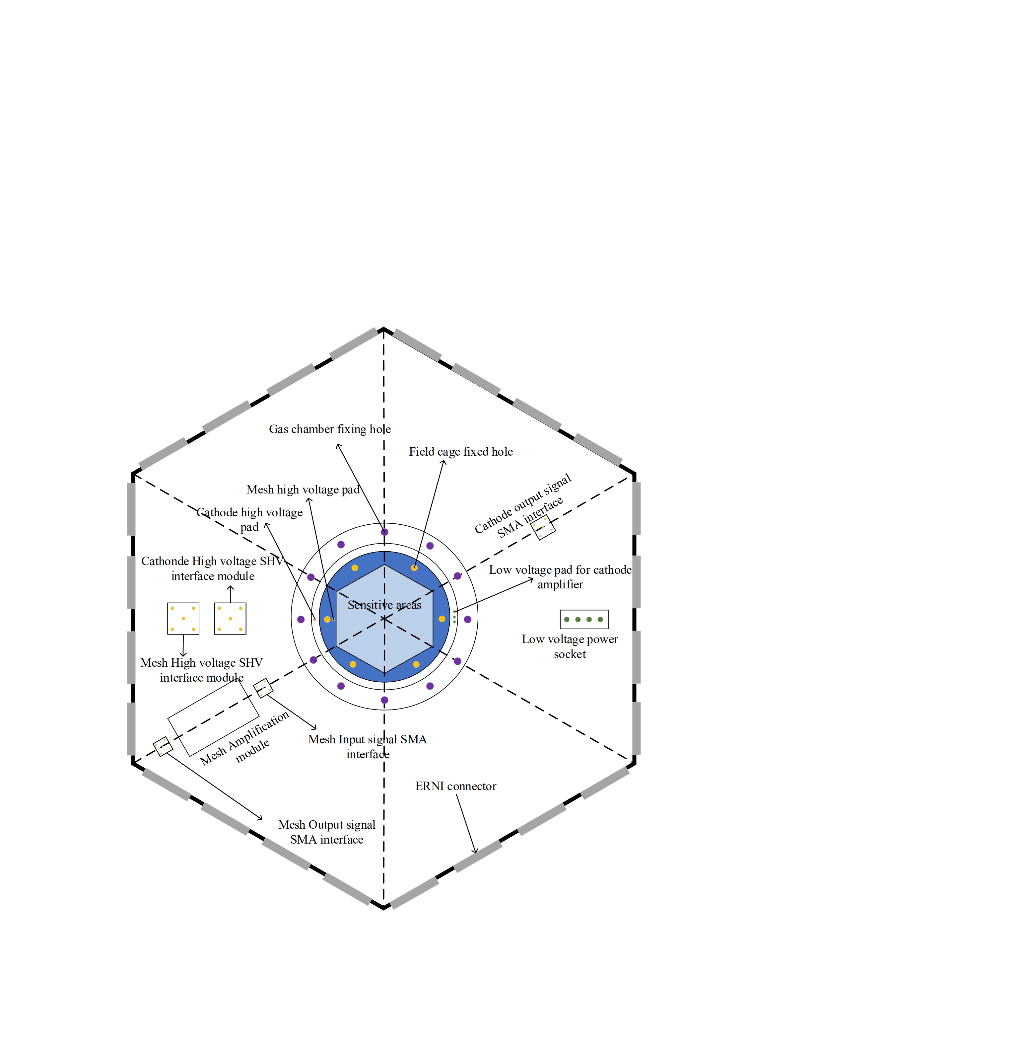 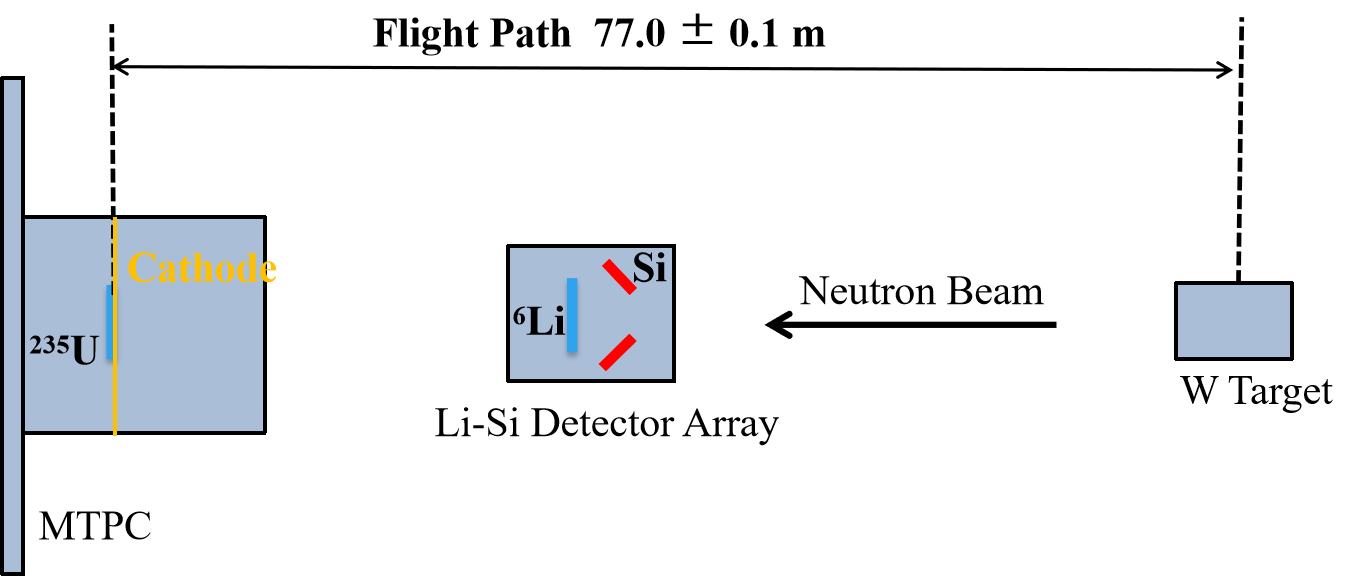 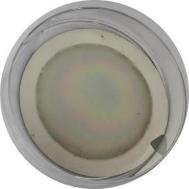 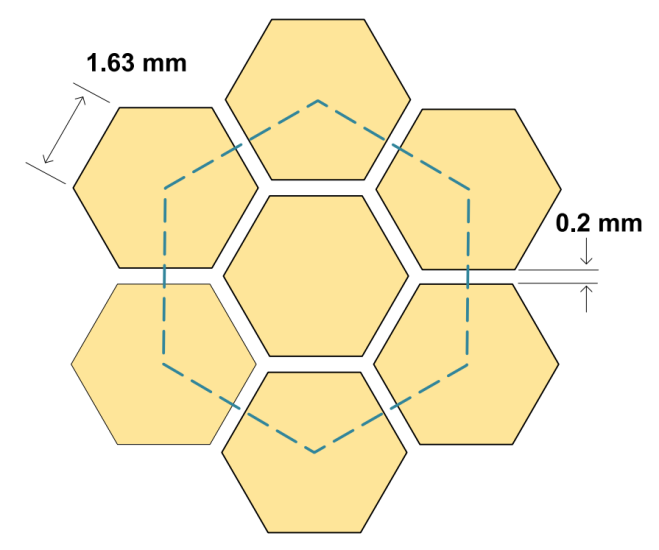 0.5 eV ~ 10 keV, 43 energies
Measured at 170 kW, beam configured with Φ30 mm, duration ~100 h
 235U(OH)4 sample: 1.76×1018 number of nuclei, Φ40 mm
Developed by CSNS Back-n team and USTC
Gain structure: Micromegas
Signal: 1519 readout pads + cathode + mesh
Please refer to Dr. Han Yi’s talk for more details of the MTPC detector
May 26th, Parallel Session 1, 09:20 - 09:40
Fission XS measurement at Back-n
235U(n, f) XS measurement relative to 6Li(n, α) based on a Multi-purpose Time Projection Chamber (MTPC)
Courtesy of: Dr. Haofan Bai
Tracks of Fission Fragments
Amplitude distribution
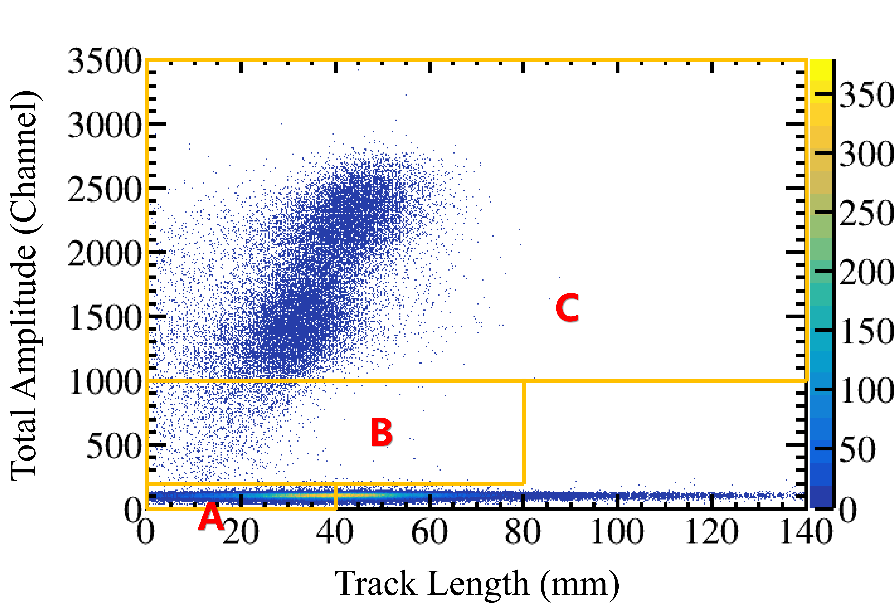 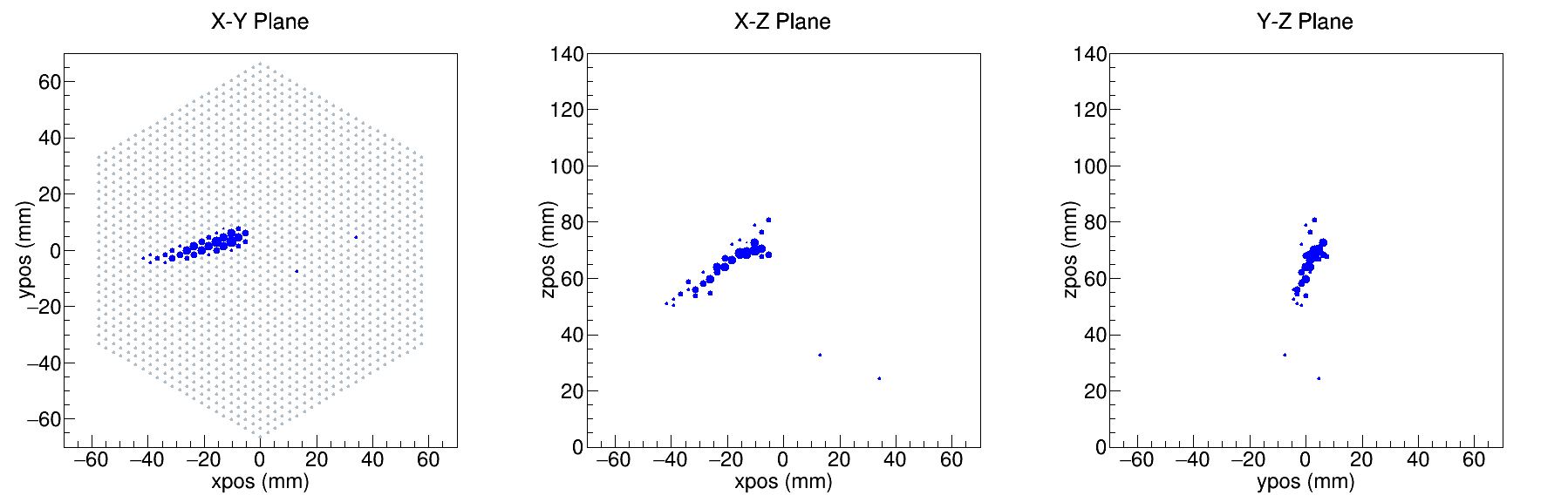 Tracks of α particles
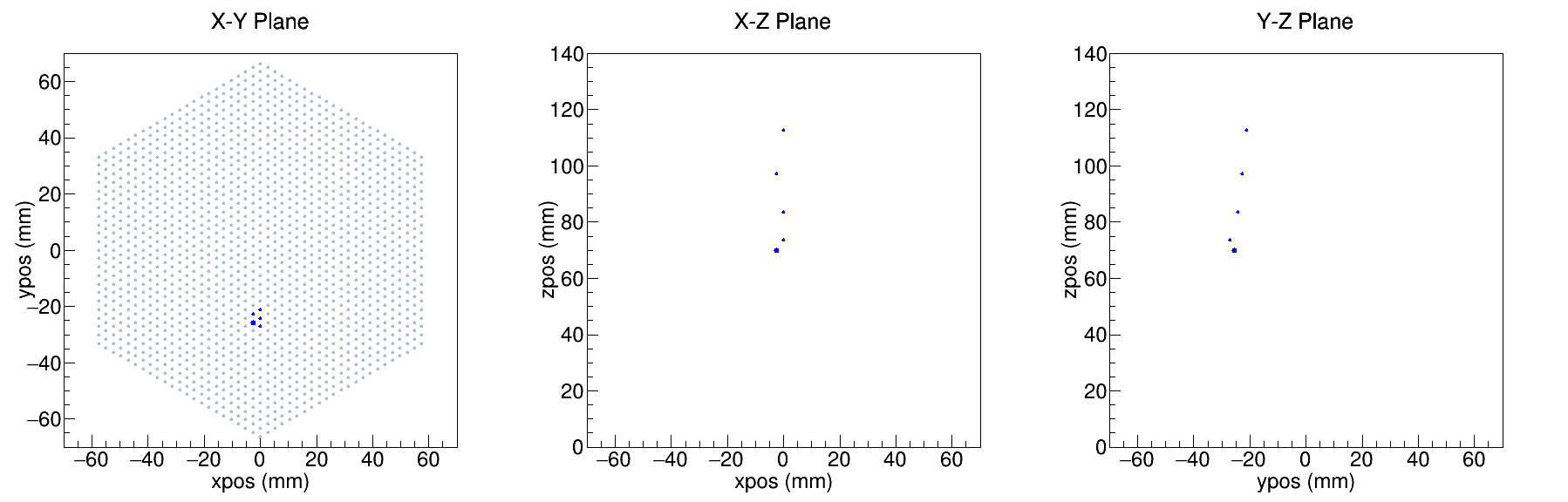 Distinguish fission fragments from α particles based on both track length and amplitude
Fission XS measurement at Back-n
235U(n, f) XS measurement relative to 6Li(n, α) based on a Multi-purpose Time Projection Chamber (MTPC)
Courtesy of: Dr. Haofan Bai
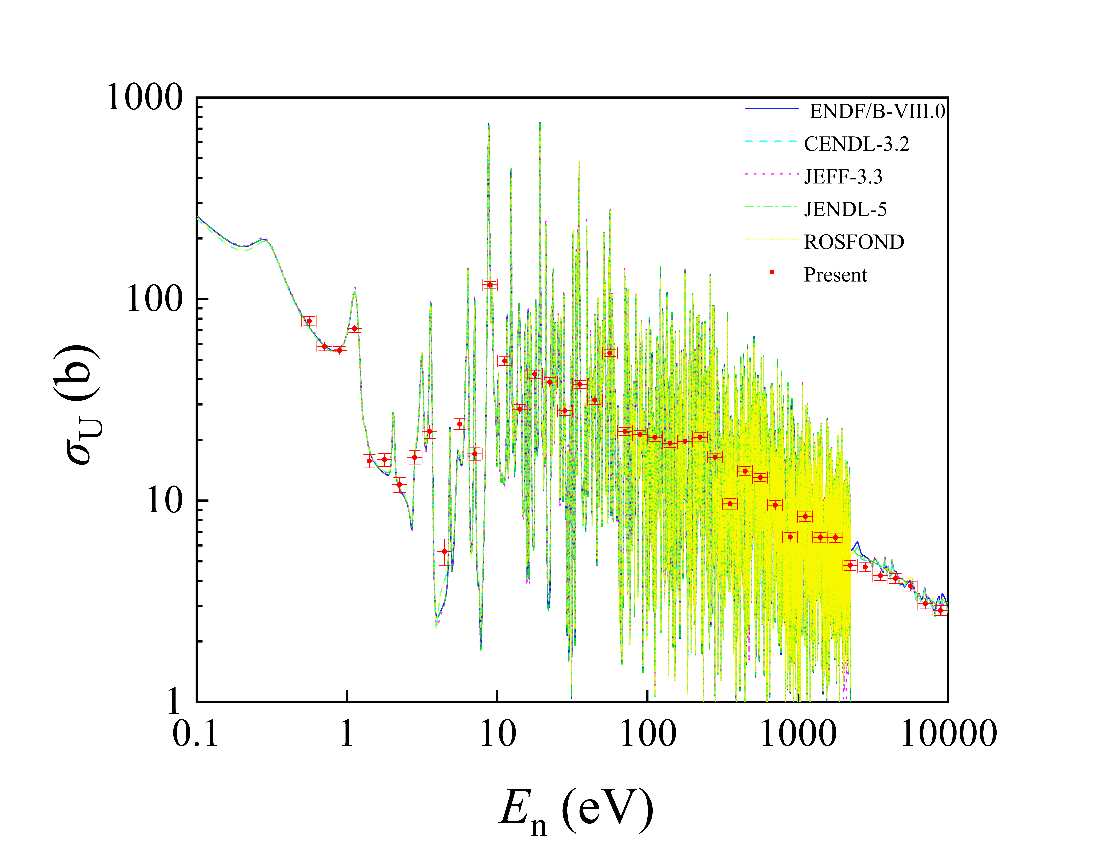 0.5 ~ 100 eV, 50 bins per magnitude
0.10 ~ 10 keV, 50 bins per magnitude
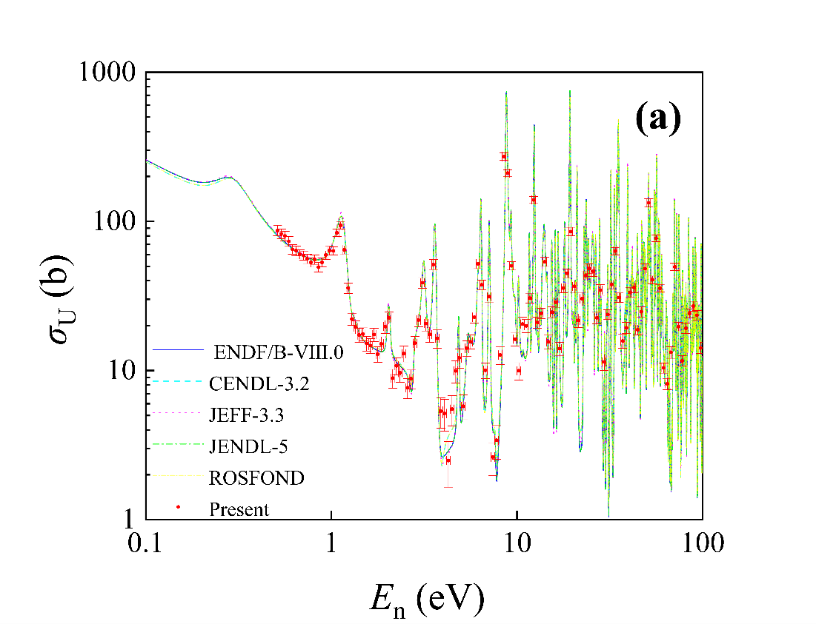 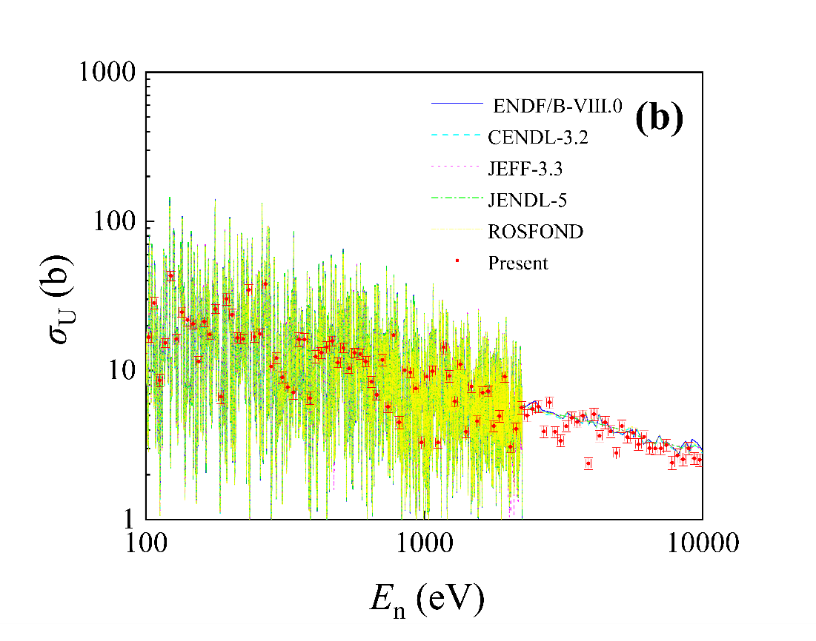 Consistent with the data from five evaluations (especially for the resonance peak area)
Uncertainty (10 bins per magnitude): 3.1 ~ 9.0 %
Outline
1. CSNS & Back-n facility
2. Progress in the fission XS measurement
3. Prospects
4. Summary
Future prospects
CSNS-II upgrading project: increase the beam power and built new instruments
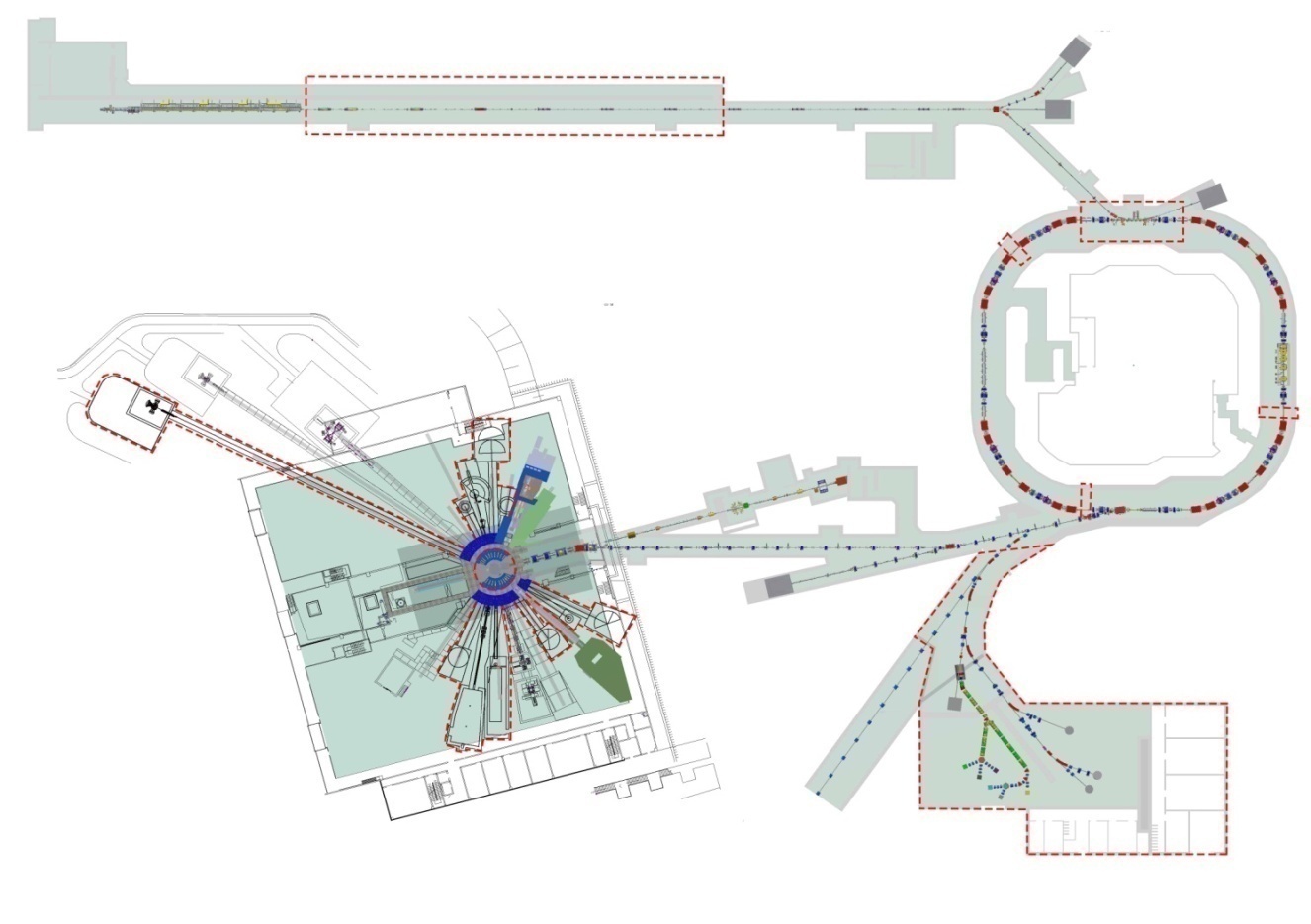 Linac
Project Budget: 2.9 BCNY (~380 MEUR) 
Funded by central and local government
Design and R&D completed
Construction duration (~6 years): 2024.3~2029.12
User operation will be almost unaffected during CSNS-II construction (beam availability ~5000 h/year)
Linac upgrade from 80 MeV to 300 MeV
Beam power upgrade to 500 kW
Rapid Cycling 
Synchrotron
Back-n beam line
For Back-n beam line: flux will be increased by a factor of 5, which is advantageous for measurements involving small cross-sections and/or small sample quantities.
Replacement of Target for 500 kW
9 new neutron instruments
Proton & muon
Experimental station
Future prospects
Accelerator bunch merging study @ CSNS/RCS: merge two bunches into one
Double-bunch mode: two identical proton bunches with a well-defined interval (410 ns)  in one proton pulse
Unfolding method works but inevitably introduces systematic error
Bunch merging (without reducing flux) is extremely important for the measurement of the high energy neutrons
The newly-installed magnet alloy rf cavity for the CSNS-II (Sep. 2022)
Challenges for bunch-merging in the high intensity RCS
Strong high-intensity effect → beam dipole oscillation
Very short merging time → emittance growth
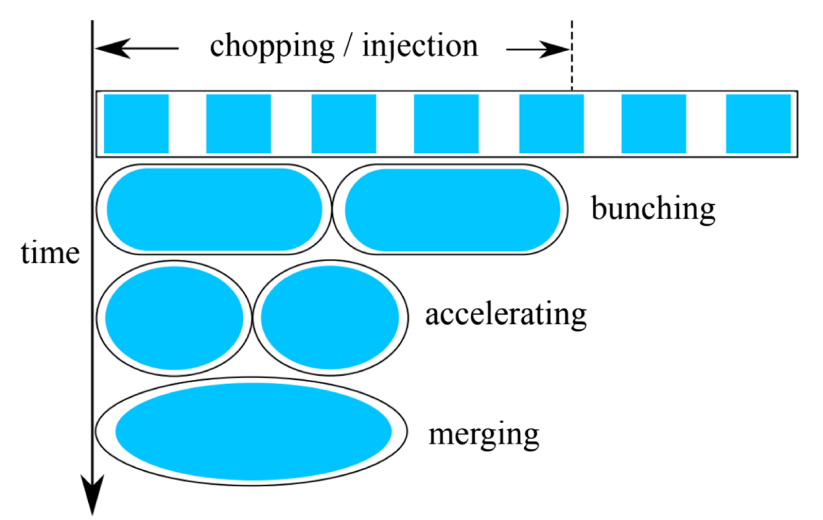 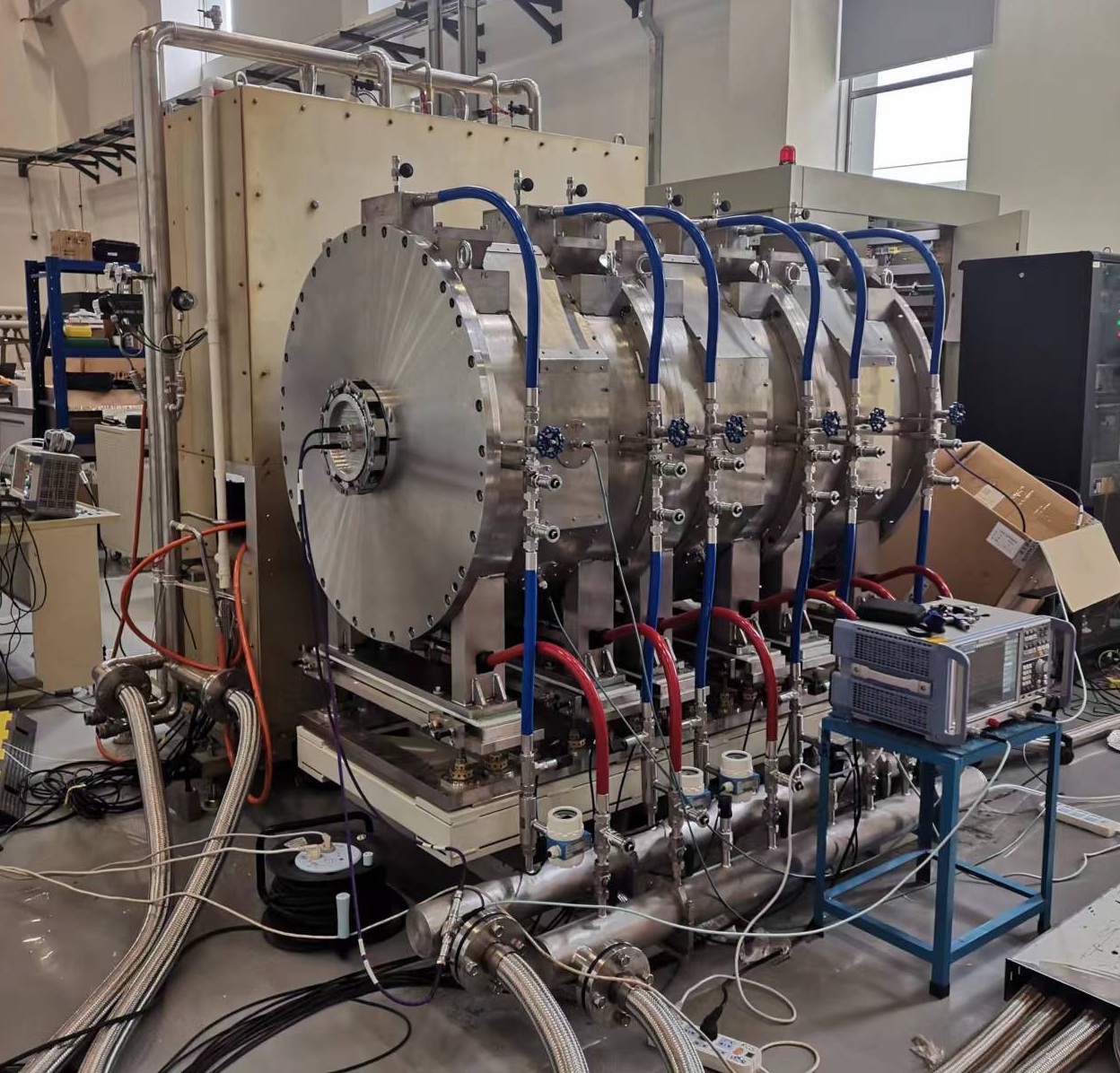 Beam loss
A fast bunch merging has been proposed
Desynchronization between the dipole and rf system →
increasing the limited merging time
Optimization/adjustment  of the rf phase →
compensation of the high-intensity effects
Phys. Rev. Accel. Beams (2023) 26: 024201
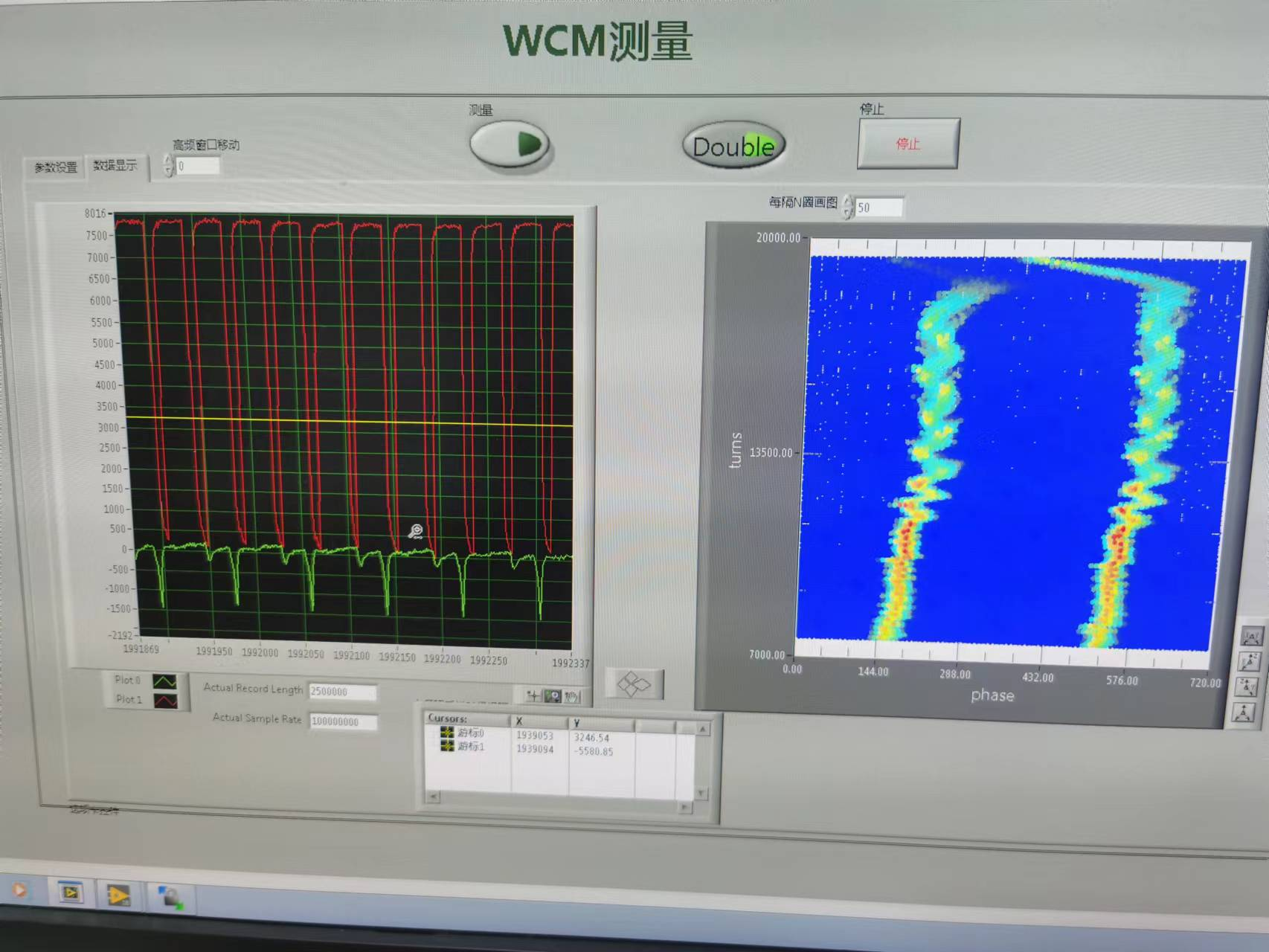 Future prospects
More kinds of samples will be measured, and more types of detectors will be developed
Small cross-sections
Small sample quantities
… …
Thanks to the increase of the neutron flux, we will be able to measure more kinds of samples like:
For example, minor actinides with small quantities.
PPAC (Parallel Plate Avalanche Counter) is a good candidate that aligns with the future direction of fission measurement at Back-n, due to its good performance (fast signal, position sensitivity, and high counting rate, etc.)
PPAC @ IPN Orsay/ CERN n_TOF
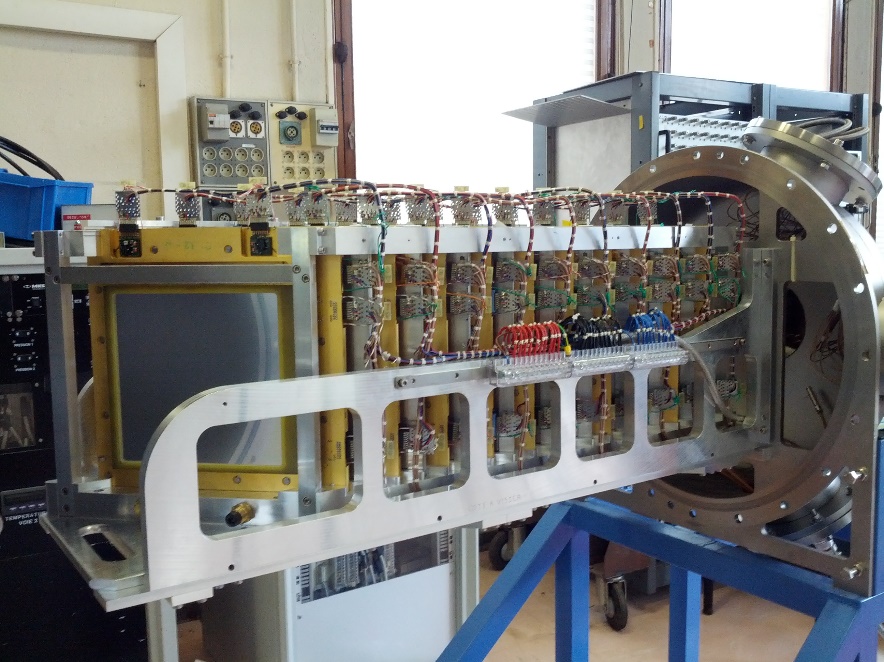 Outline
1. CSNS & Back-n facility
2. Progress in the fission XS measurement
3. Prospects
4. Summary
Summary
A series of fission cross-sections have been measured at CSNS Back-n, and we continue to make contributions to nuclear data community
The Back-n facility performance (flux, energy resolution) will be largely improved with the CSNS-II upgrading project
More kinds of samples and more types of detectors will be developed, adapting to the improvement of the facility
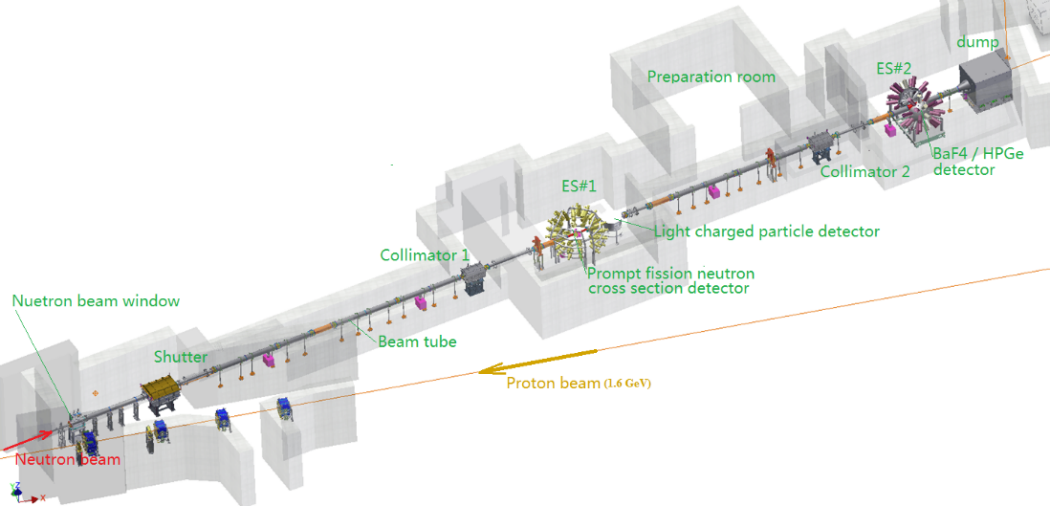 Thanks a lot!
We appreciate the support by:	National Natural Science Foundation of China (Grant No. 11905031)
			National Key Research and Development Program of China (Grant No. 2023YFA1606602)
			Youth Innovation Pro-motion Association CAS (Grant No. 2023014) 
			Guangdong Basic and Applied Basic Research Foundation (Grant No. 2022B1515120032)